Crash course H&E I 21-25.9.2020
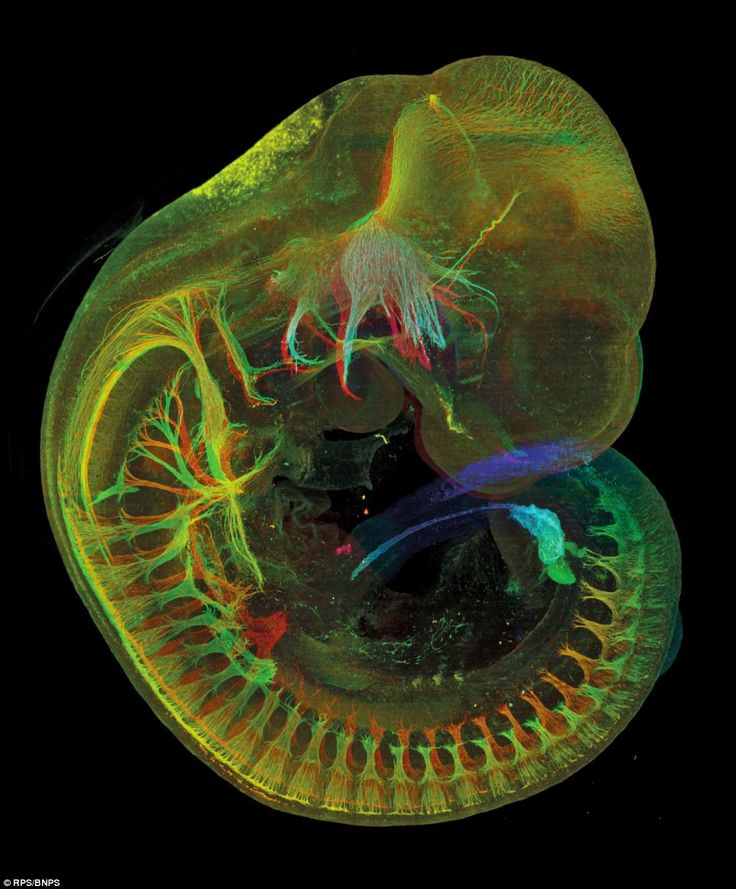 Revision of  embryonic and fetal development
Petr Vaňhara, 
Dept. of Histology and Embryology LF MU
Mouse embryo, approximately 10.5 days post-fertilisation 
(equivalent to day 28 in humans).
 Photo by Jim Swoger BNPS.co.uk (01202) 558833
Crash course H&E I 21-25.9.2020
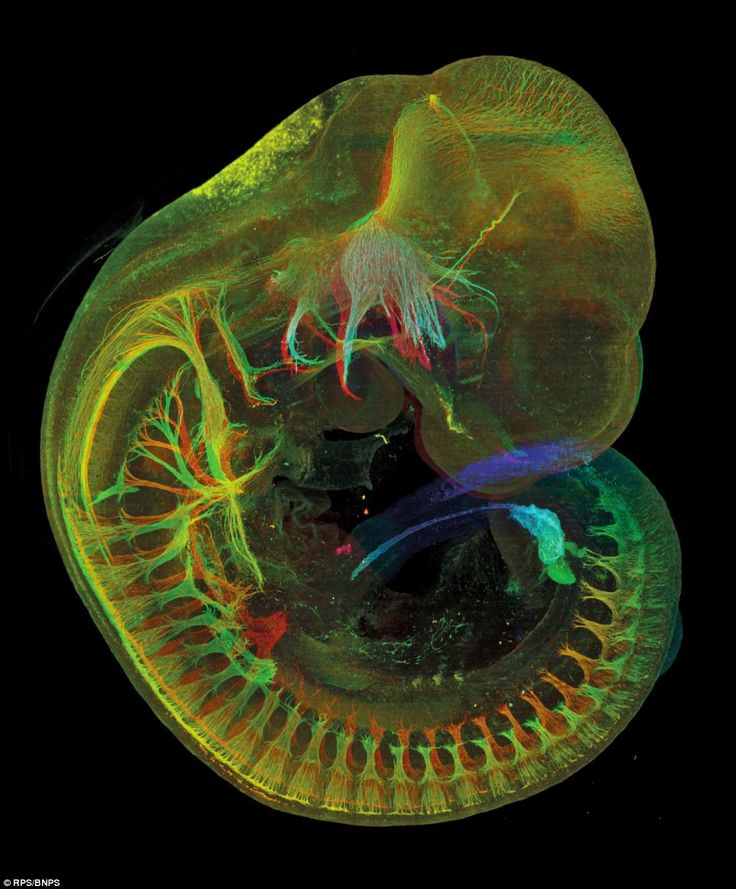 Gametogenesis
From fertilization to early embryo
Embryogenesis to 8th week
CONTENT
Fetal development
Fetal position in uterus, hallmarks of newborn
Introduction to teratology and prenatal diagnostics
GAMETOGENESIS
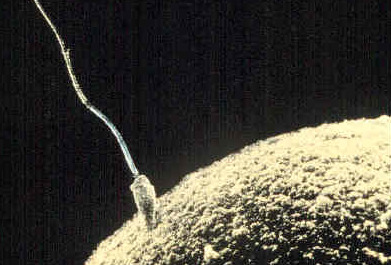 Sperm (spermatozoon)
Oocyte
GAMETOGENESIS
meiosis
diploid primordial germ cells  haploid gametes

primordial germ cells 
extraembryonic origin
spermatogonia  spermatogenesis and spermiogenesis  spermatozoon
oogonia  oogenesis  oocyte ( ovum)

gonad 
unique microenvironment for development of gametes
endocrine axis hypothalamus-pituitary gl. 
important endocrine functions
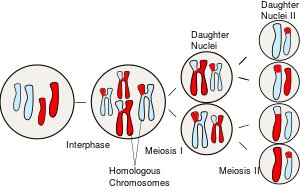 2n 2c
1n 2c
2n 4c
1n 1c
SPERMATOGENESIS  AND SPERMIOGENESIS
CNS
Hypothalamus
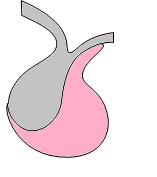 Spermatozoa
Spermatids
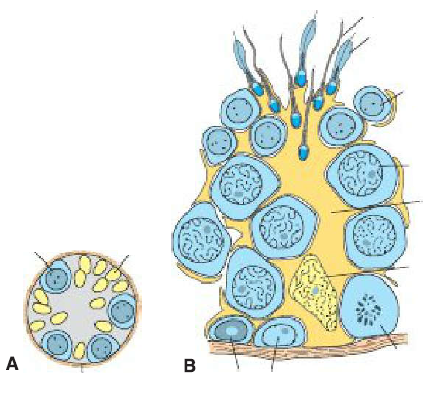 Pituitary
Secondary spermatocyte
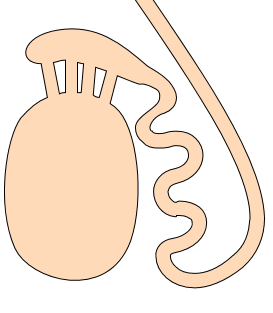 Primary spermatocyte
Cytoplasm of Sertoli cells
Gonadotropins
Nucleus of Sertoli cell
Spermatogonia
Testes
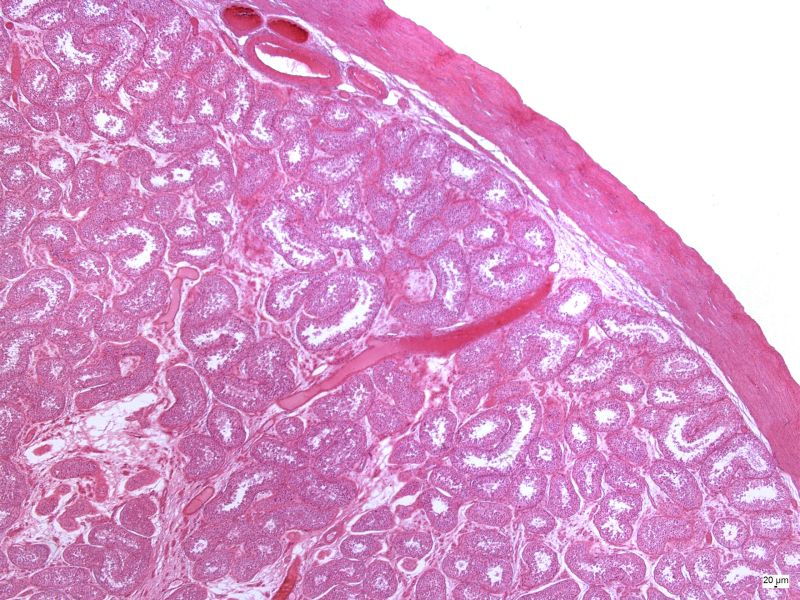 Germinal epithelium
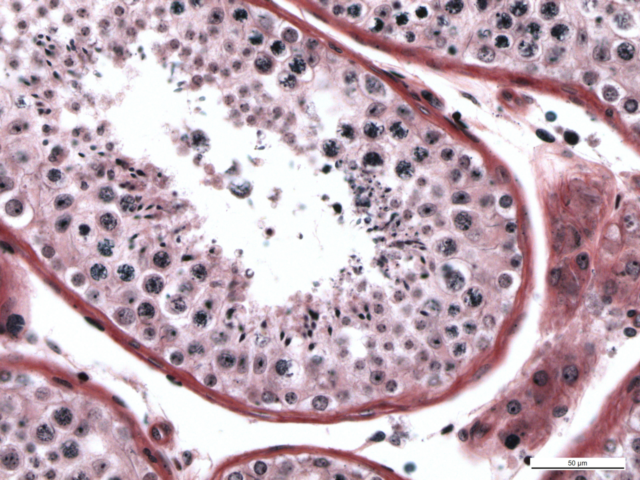 OOGENESIS
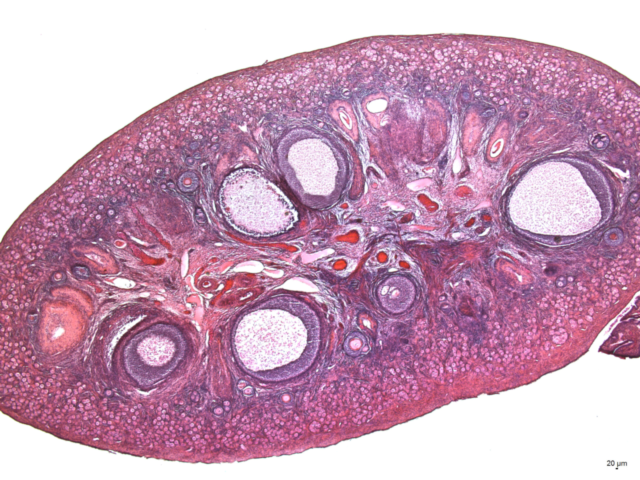 CNS
Hypothalamus
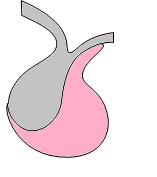 Pituitary
Gonadotropins
Ovarium
Oogonia are present only during prenatal development in utero
After birth, only primary oocytes in primordial follicles are present
Cell cycle of primary oocyte is arrested in dictyotene stage of prophase M I until onset of puberty
In each ovarian cycle (starting in puberty), a cohort of follicles enters maturation, however, usually only a single follicle reaches ovulation. Atresia of the remaining follicles in cohort. 
Primary oocyte  Secondary oocyte  Ovum (matures after fertilization)
Primordial follicle  Primary follicle (unilaminar and multilaminar)  Secondary follicle  Graafian follicle (ovulation) 
Luteogenesis (formation of corpus luteum)
OVARIAN AND MENSTRUAL CYCLE
CNS (hypothalamus)
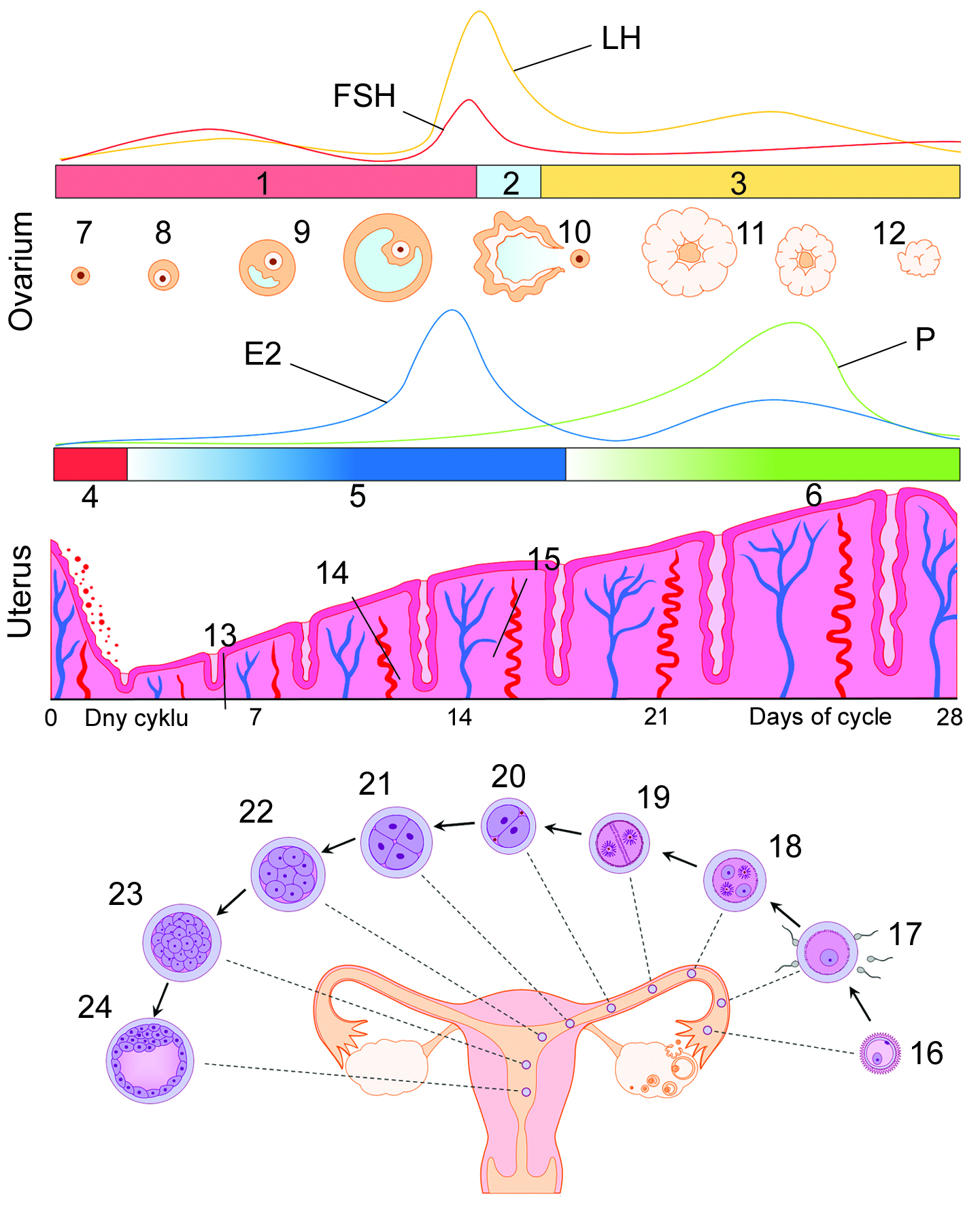 Gonadoliberins
Pituitary
FSH
LH
Ovarian cycle
Follicular cells: Estrogen
Corpus luteum: Progesterone
Menstrual cycle
Synchronization of oogenesis (in ovarium) and readiness of endometrium (uterine lining) to putative implantation.
https://munispace.muni.cz/library/catalog/book/1440
GAMETOGENESIS
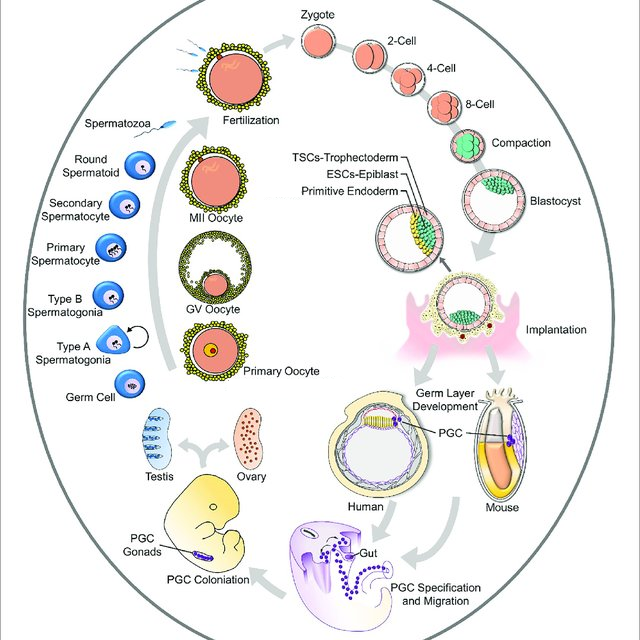 FERTILIZATION
300-500×106 sperms
Capacitation
Contact with corona radiata
Oocyte in metaphase MII
Ovulation
Acrosomal reaction (acrozin)
Penetration of zona pellucida
Ampulla of oviduct (most often)
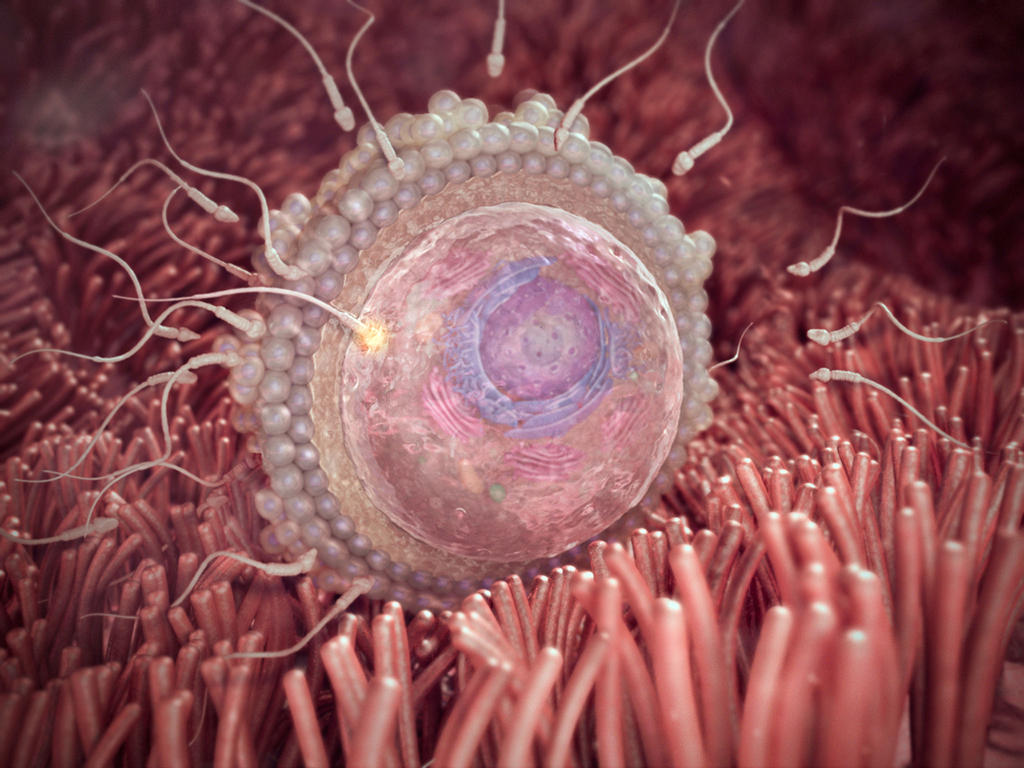 3-Dart-LLC-MEDICAL
Re-entry of oocyte to cell cycle
Generation of 2nd polar body
Replication of DNA of pronuclei
Fusion of pronuclei 
Beginning of cleavage
Contact of sperm and oocyte
Cortical (zonal) reaction 
(× polyspermy)
Fusion of oocyte and sperm
FIRST EVENTS IN HUMAN LIFE
Fertilization
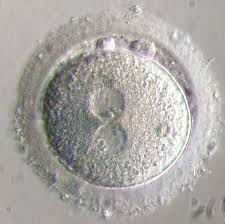 Cleavage
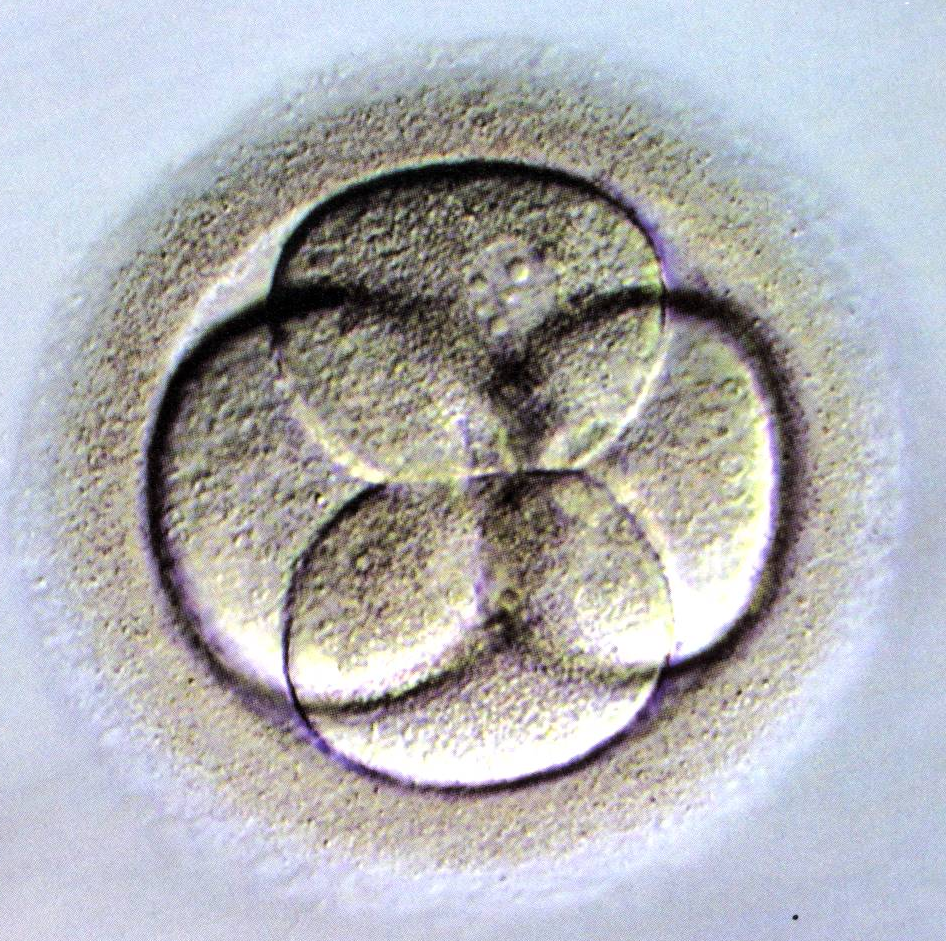 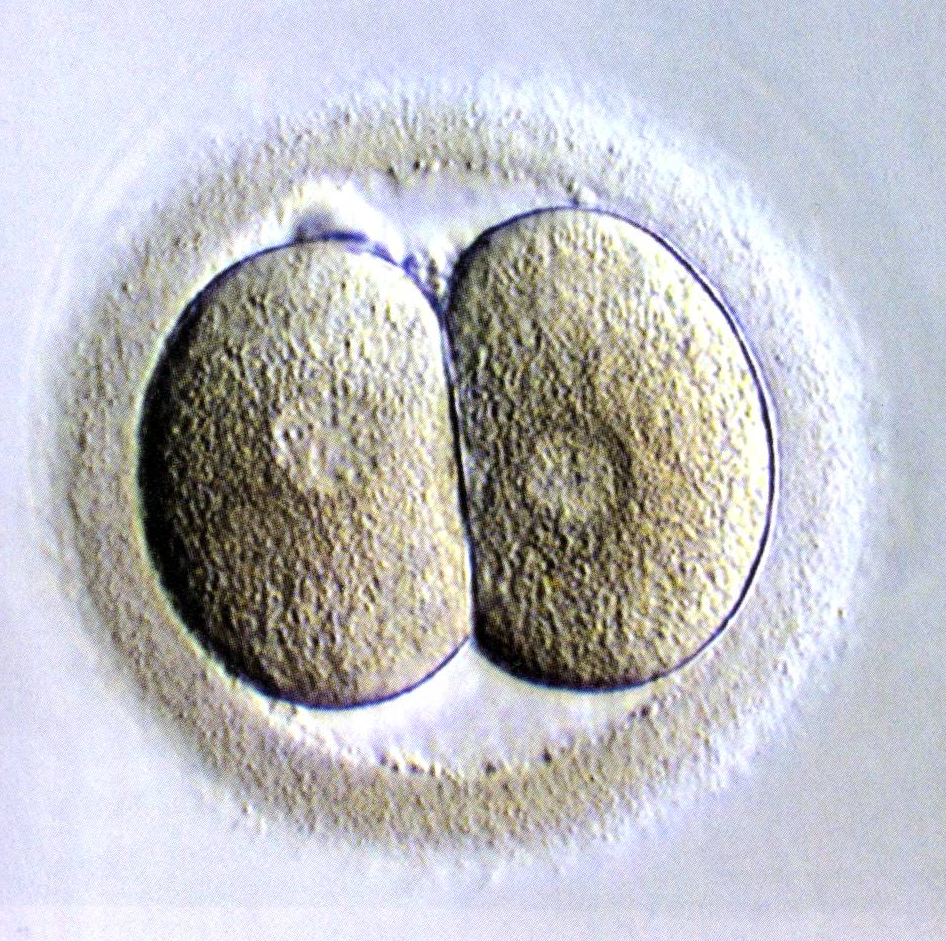 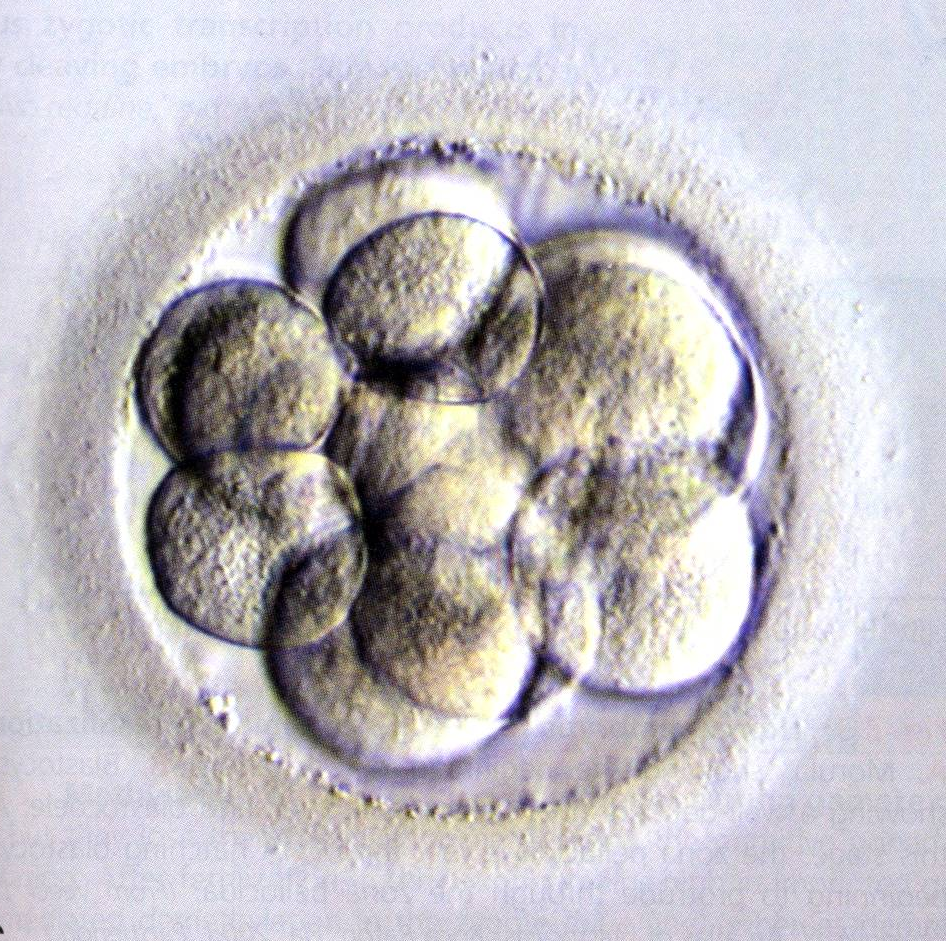 START!
1
2
Blastogenesis
3
4
1st week
5
Embryogenesis
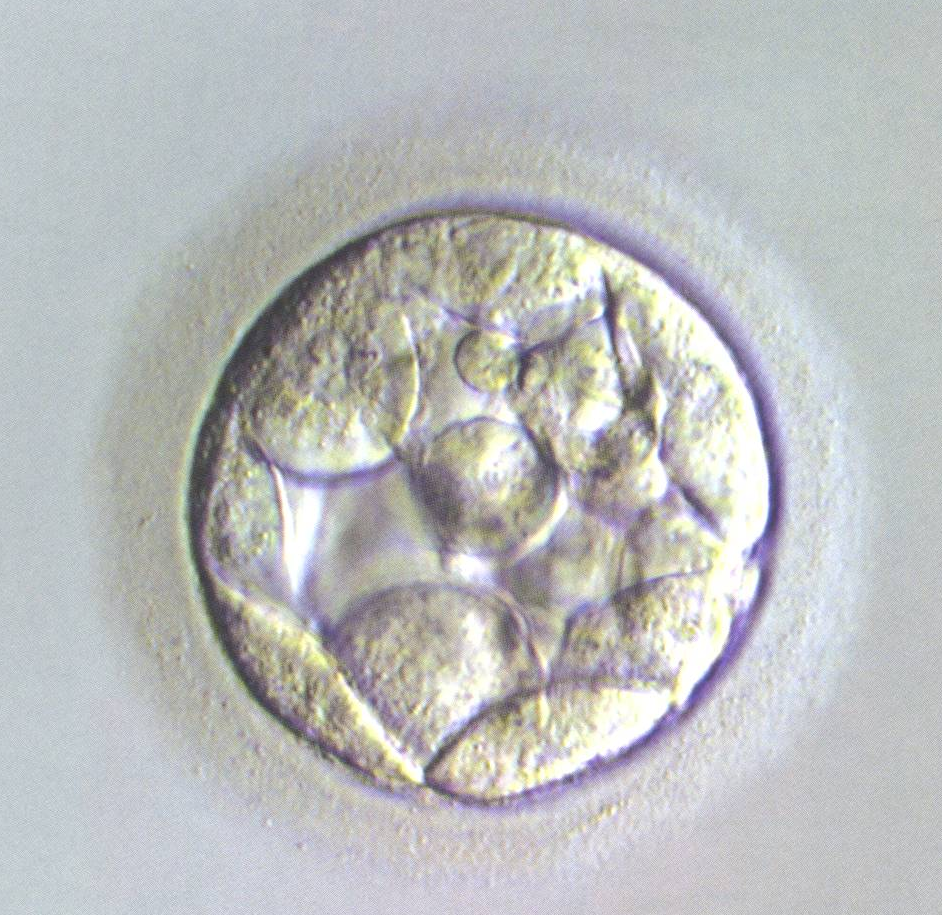 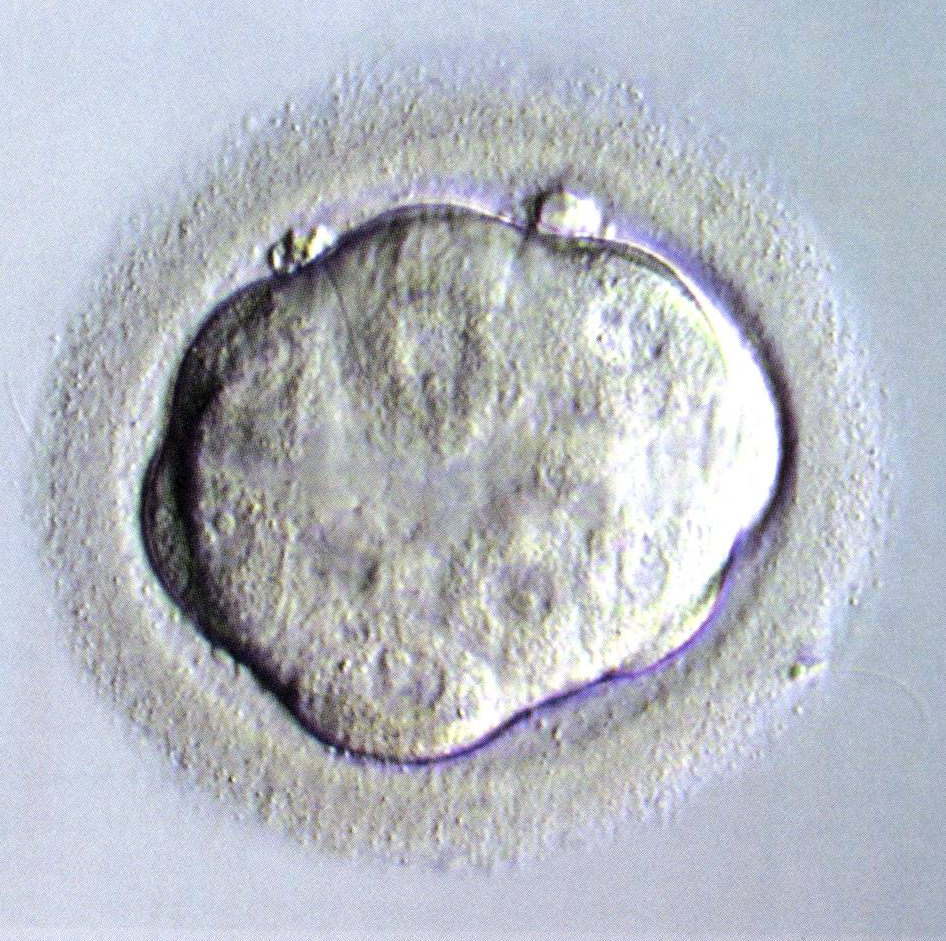 6
7
8
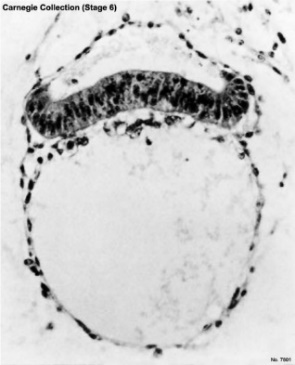 Implantation
2nd week
9
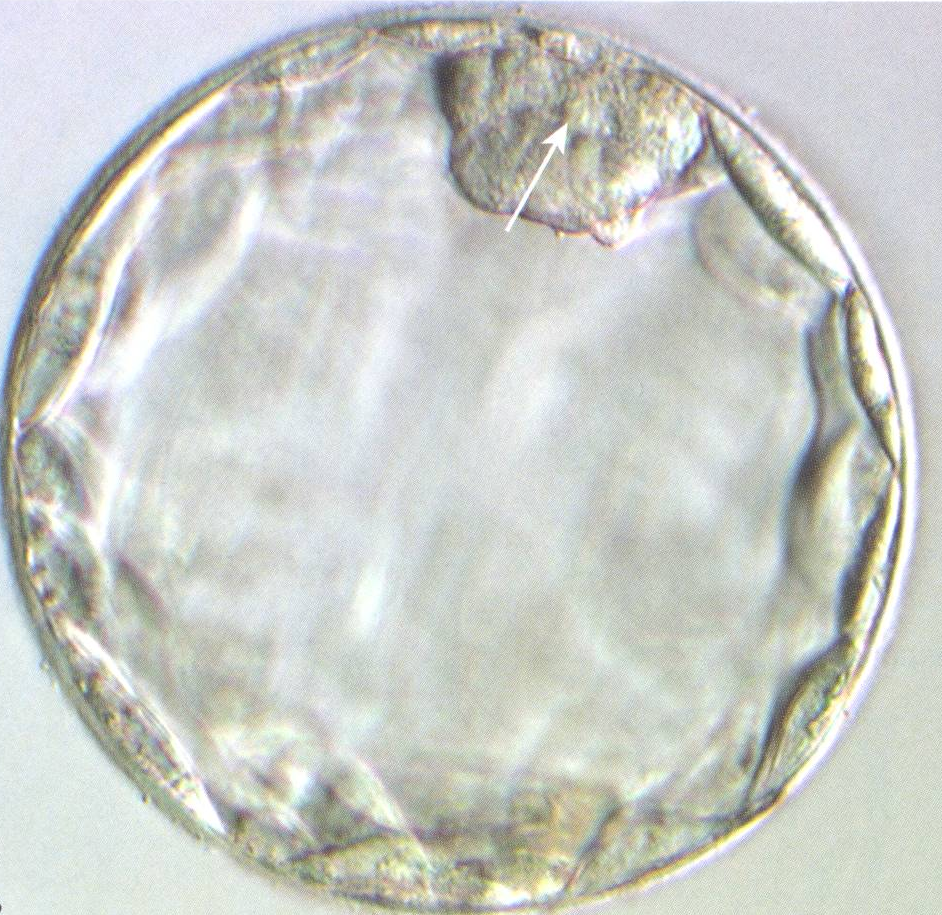 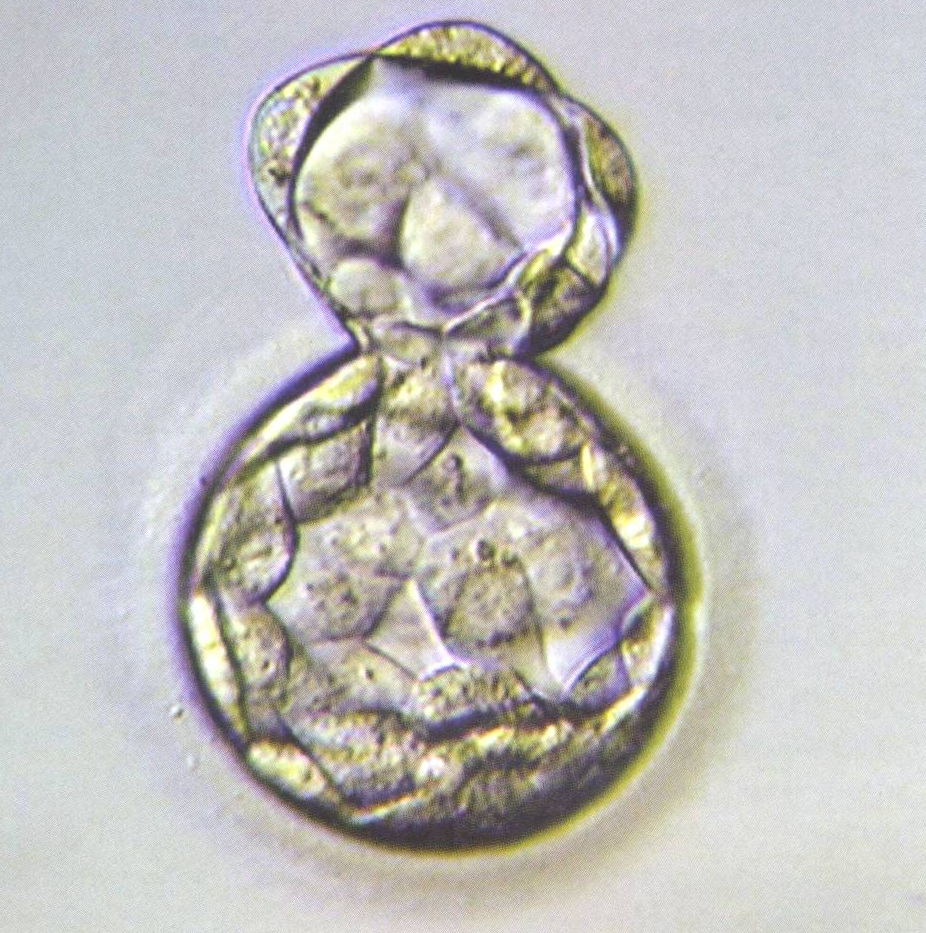 10
Adhesion of blastocyst 
Differentiation of trofoblast
Differentiation of embryoblast
Bilaminar germ disc
Amniotic cavity
Primary yolk sac
Extraembryonic mesoderm
11
End of implantation
12
13
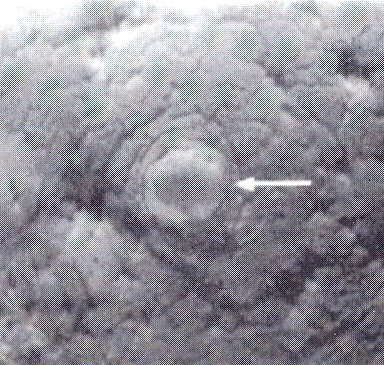 14
3rd week
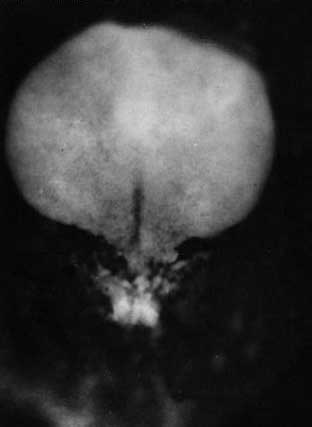 15
Trilaminar germ disc
Differentiation of epiblast
Primitive node and primitive streak
Differentiation of mesoderm
Differentiation of ectoderm and neuroectoderm
Somitogenesis
16
17
18
19
20
21
FIRST EVENTS IN HUMAN LIFE
SOLO FOR BLASTOMERES
1st week
WHAT IS DEVELOPMENTAL POTENTIAL OF BLASTOMERES?
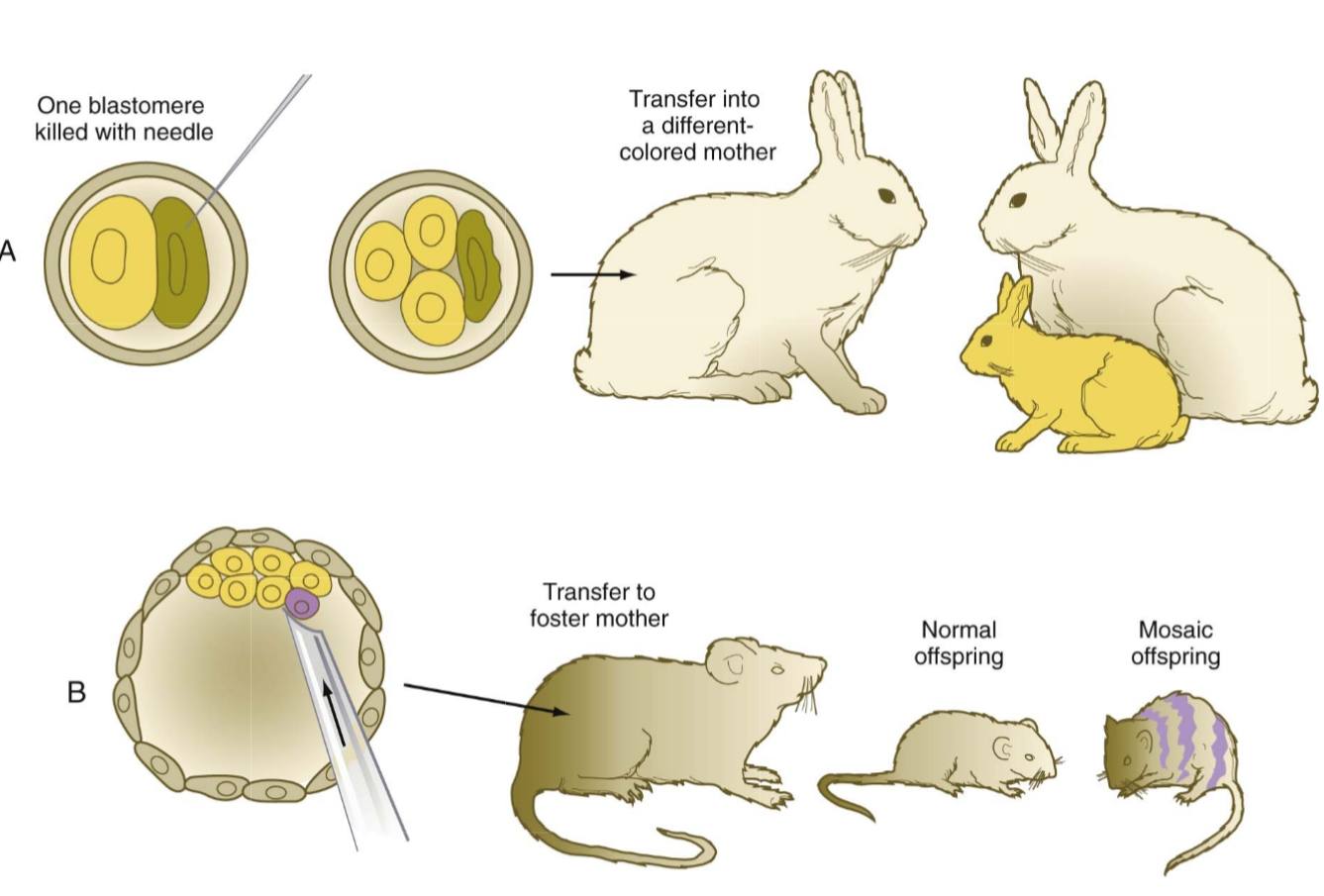 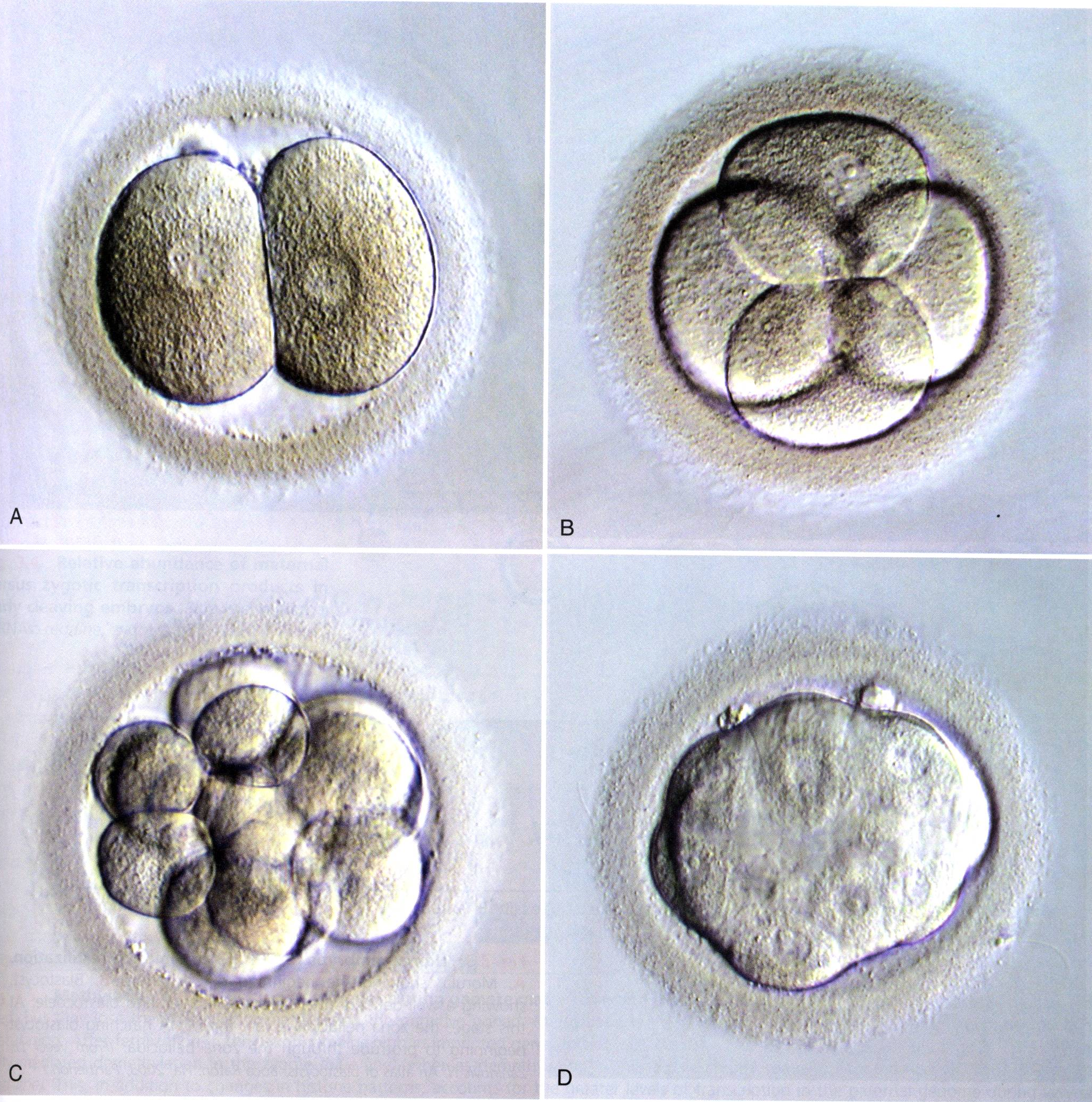 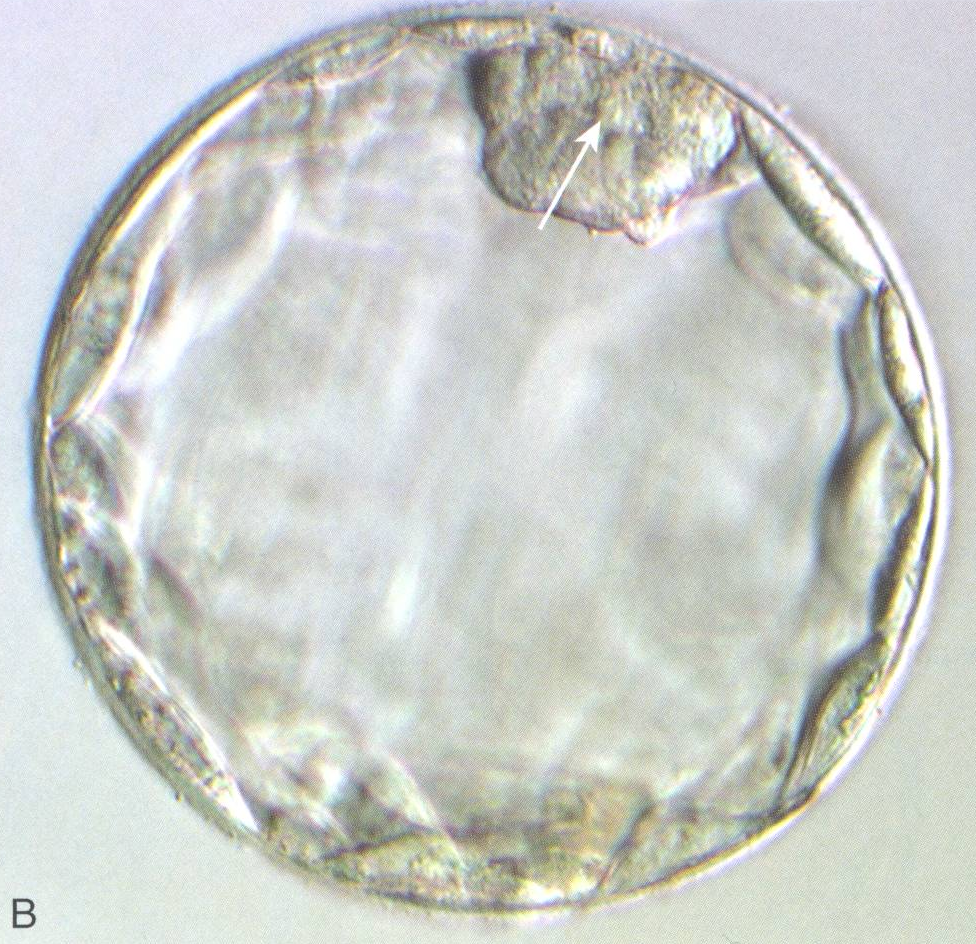 Really?
Conclusion: all blastomeres are equal.
DETERMINATION OF BLASTOMERES
FIRST EVENTS IN HUMAN LIFE
1st week
Mechanism of diferentiation
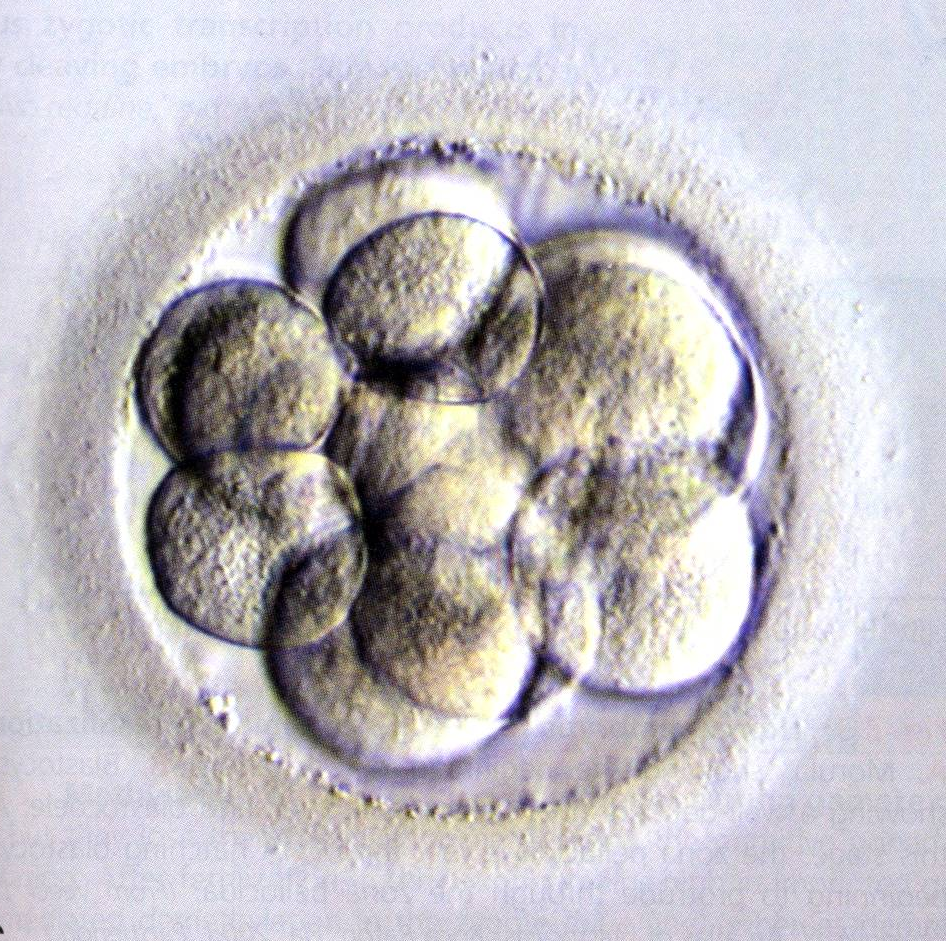 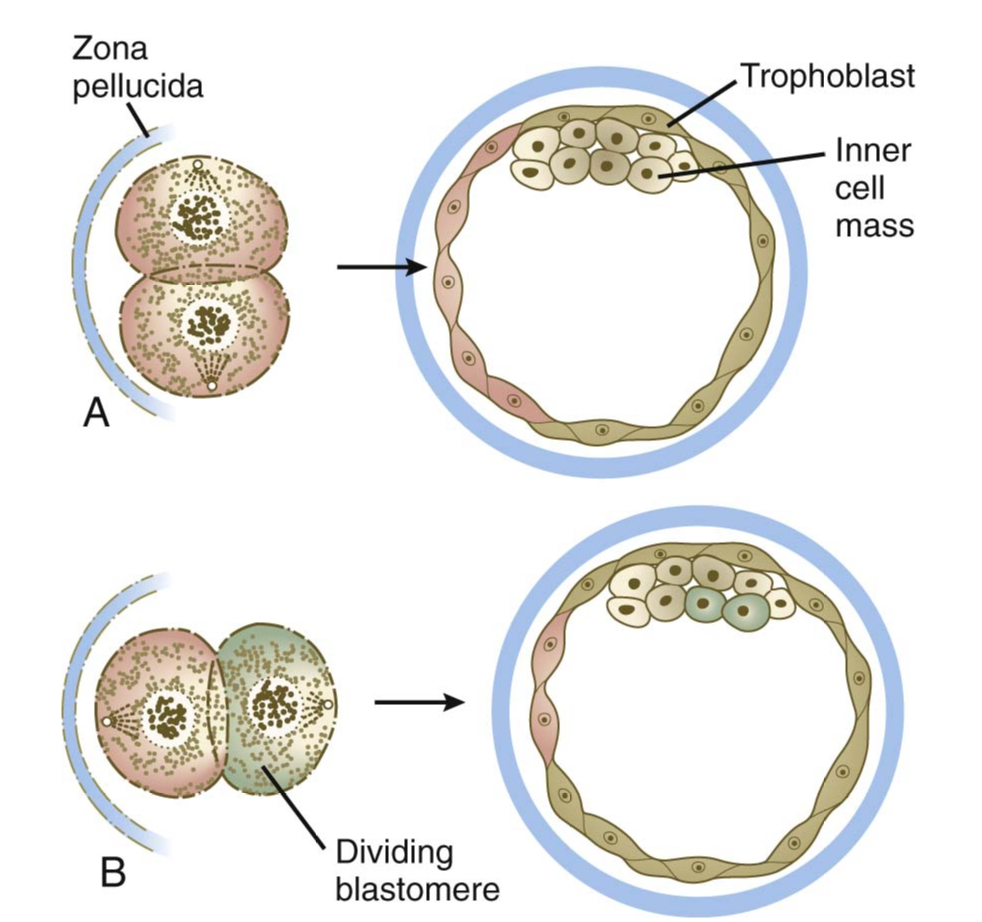 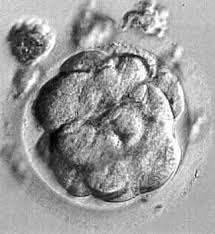 „cell polarity“
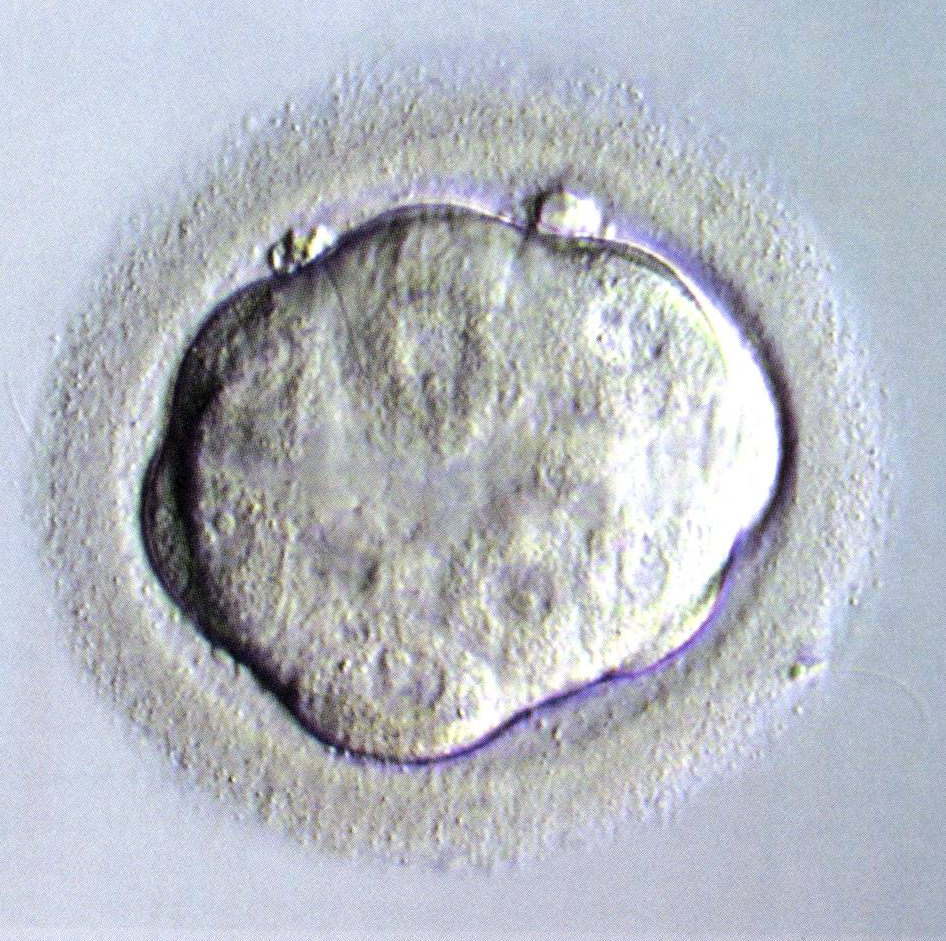 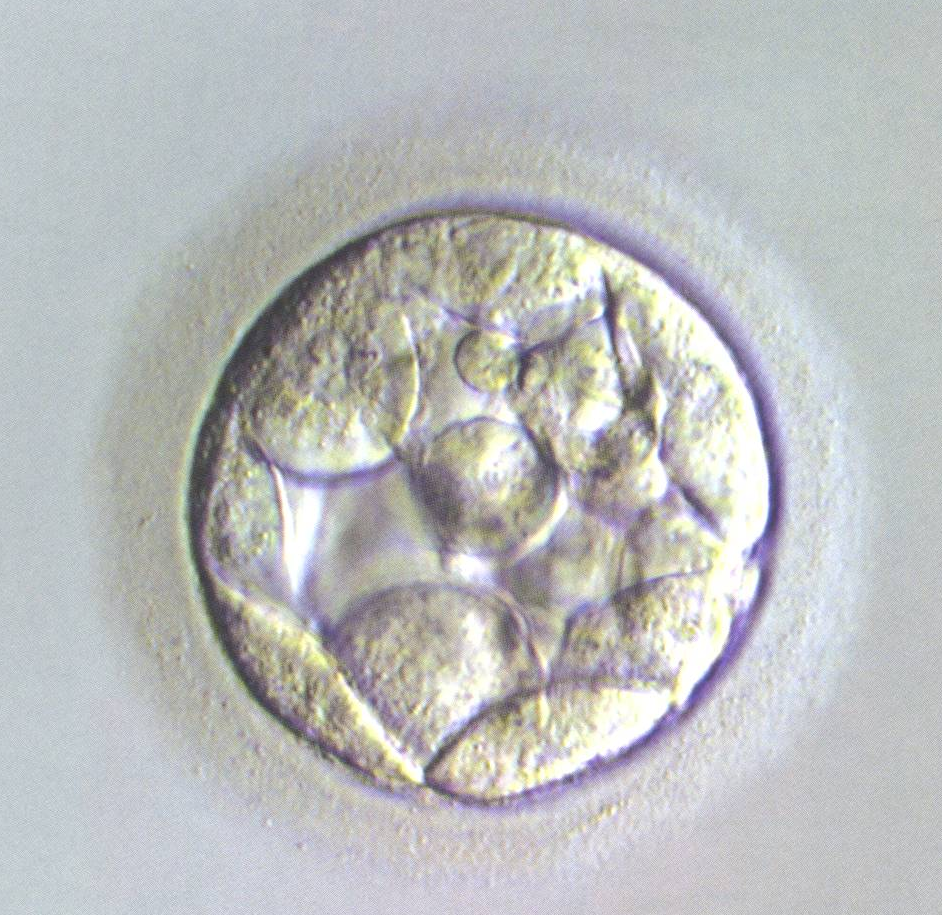 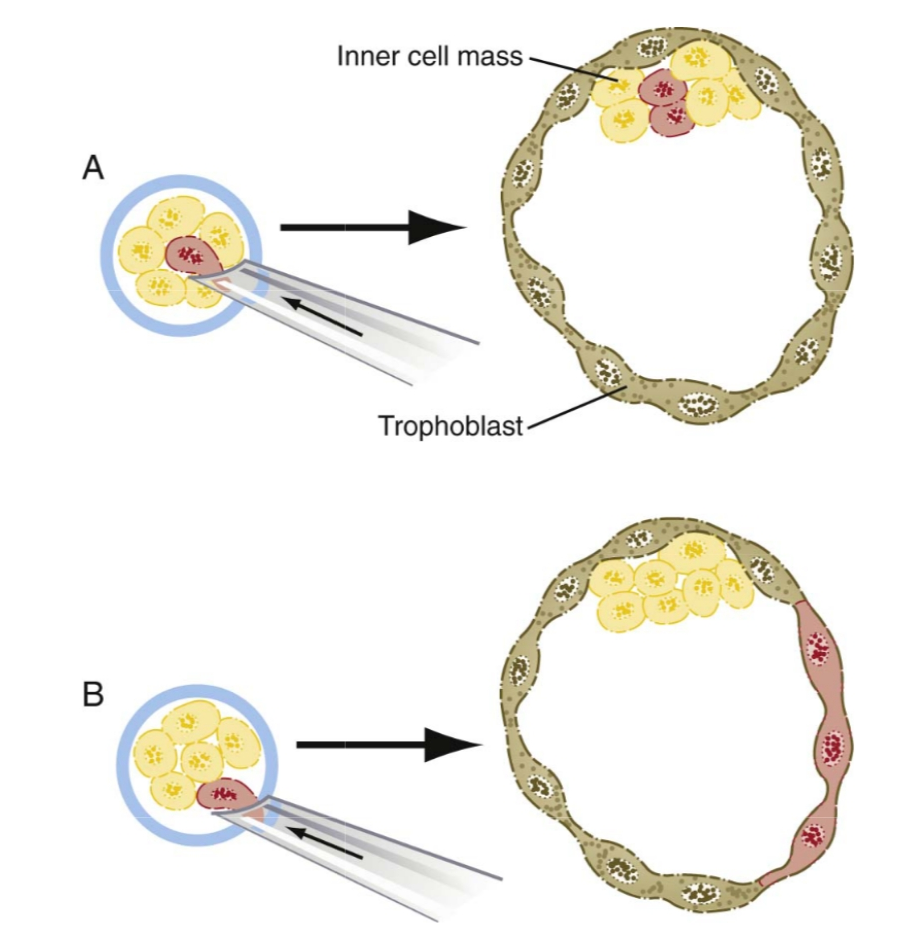 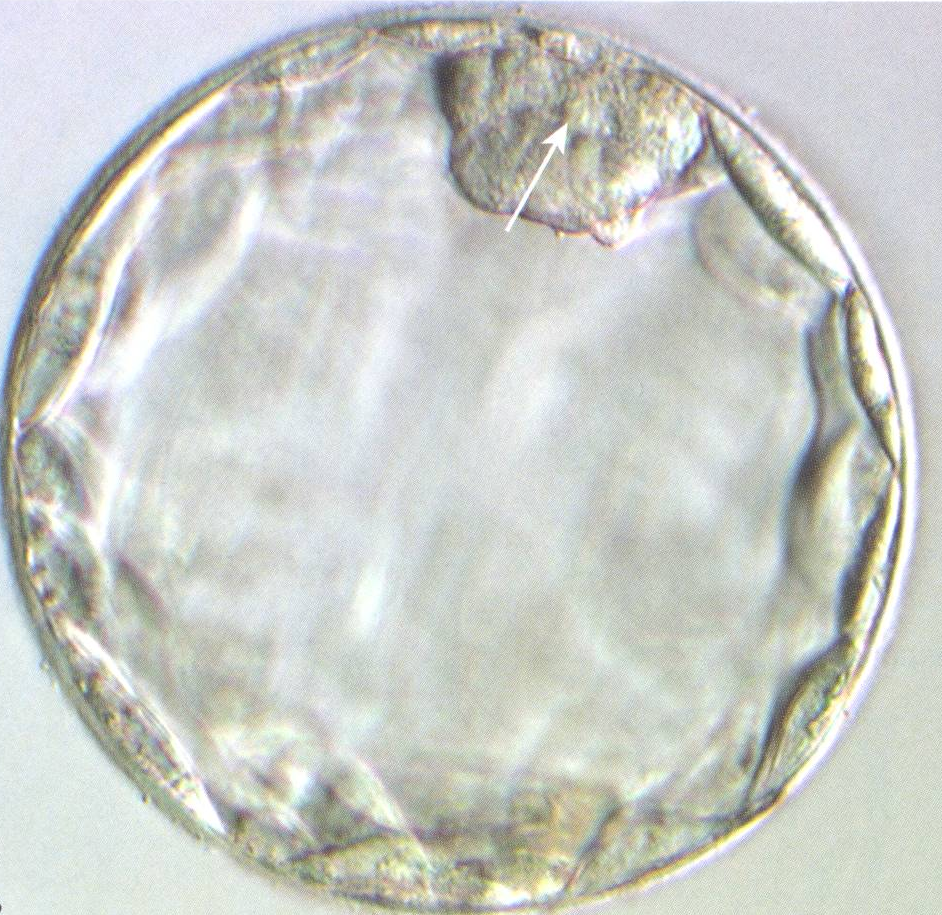 „inside-outside“
16-cell embryo is still totipotent – later (32-cell), it loses the full developmental potential  cell are determined.
FIRST EVENTS IN HUMAN LIFE
DEVELOPMENT OF GERM DISC
1st-2nd week
BILAMINAR GERM DISC
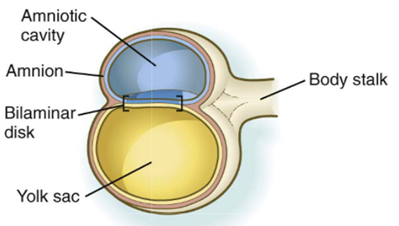 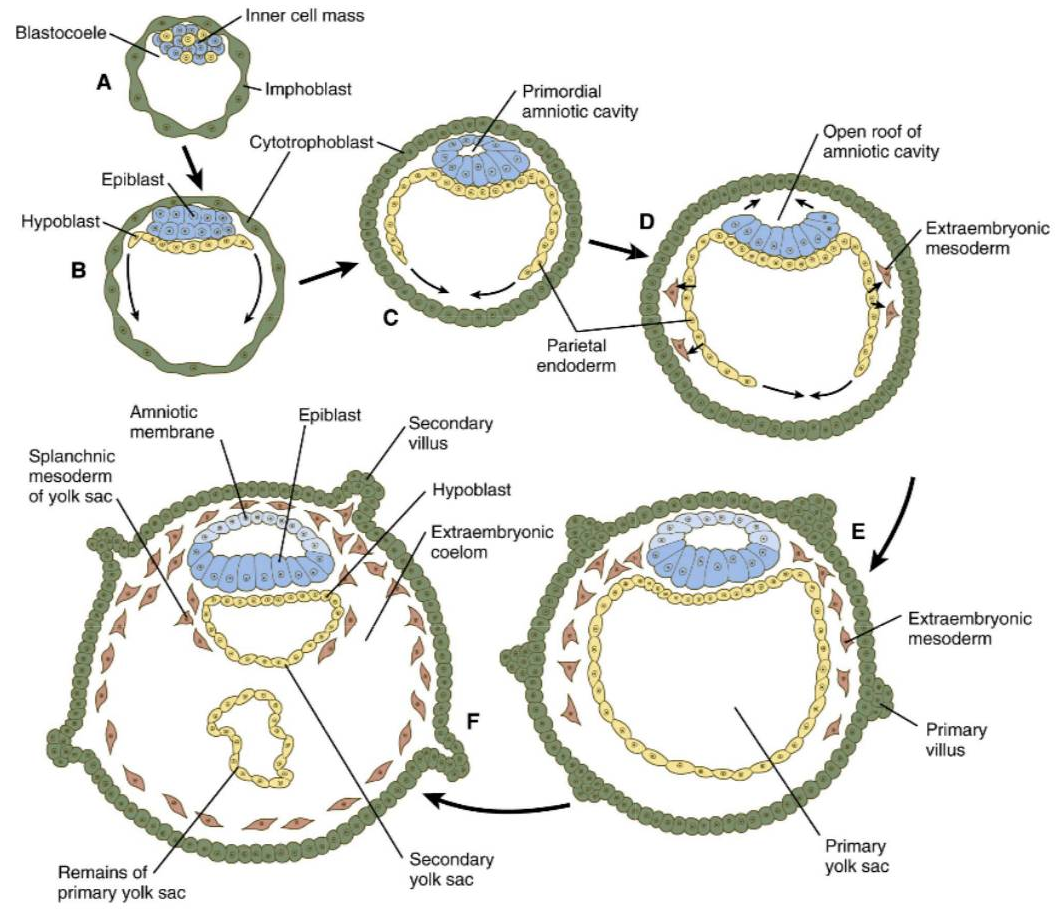 Day 5
Day 7 1/2
Day 6
Day 8
Day 9
amnion
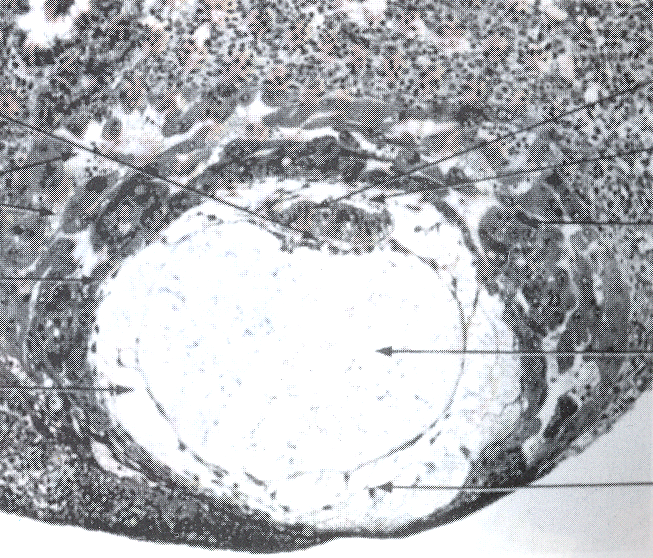 epiblast
hypoblast
lacunae
syncytiotrophoblast
end of 2nd week
cytotrophoblast
primary yolk sac
extraembryonic coelom
extraembryonic mesoderm
BILAMINAR GERM DISC
ORGANIZER EXISTS IN MAMMALLS
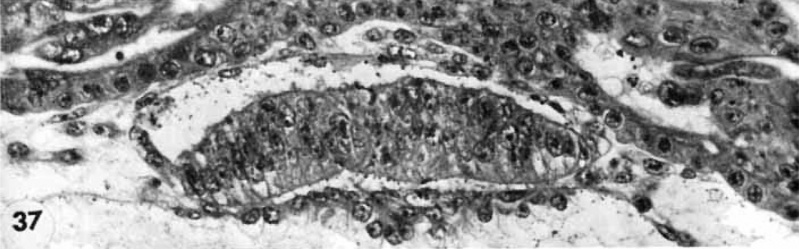 2nd week
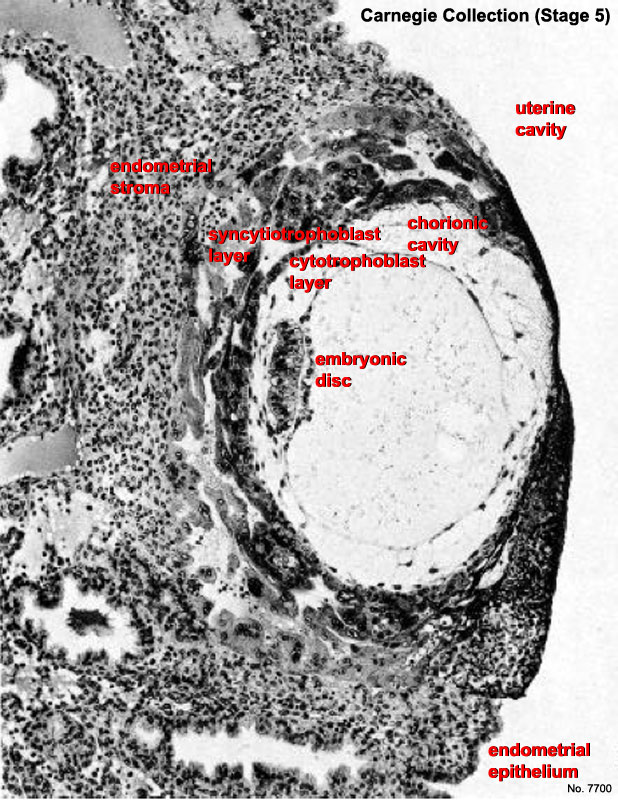 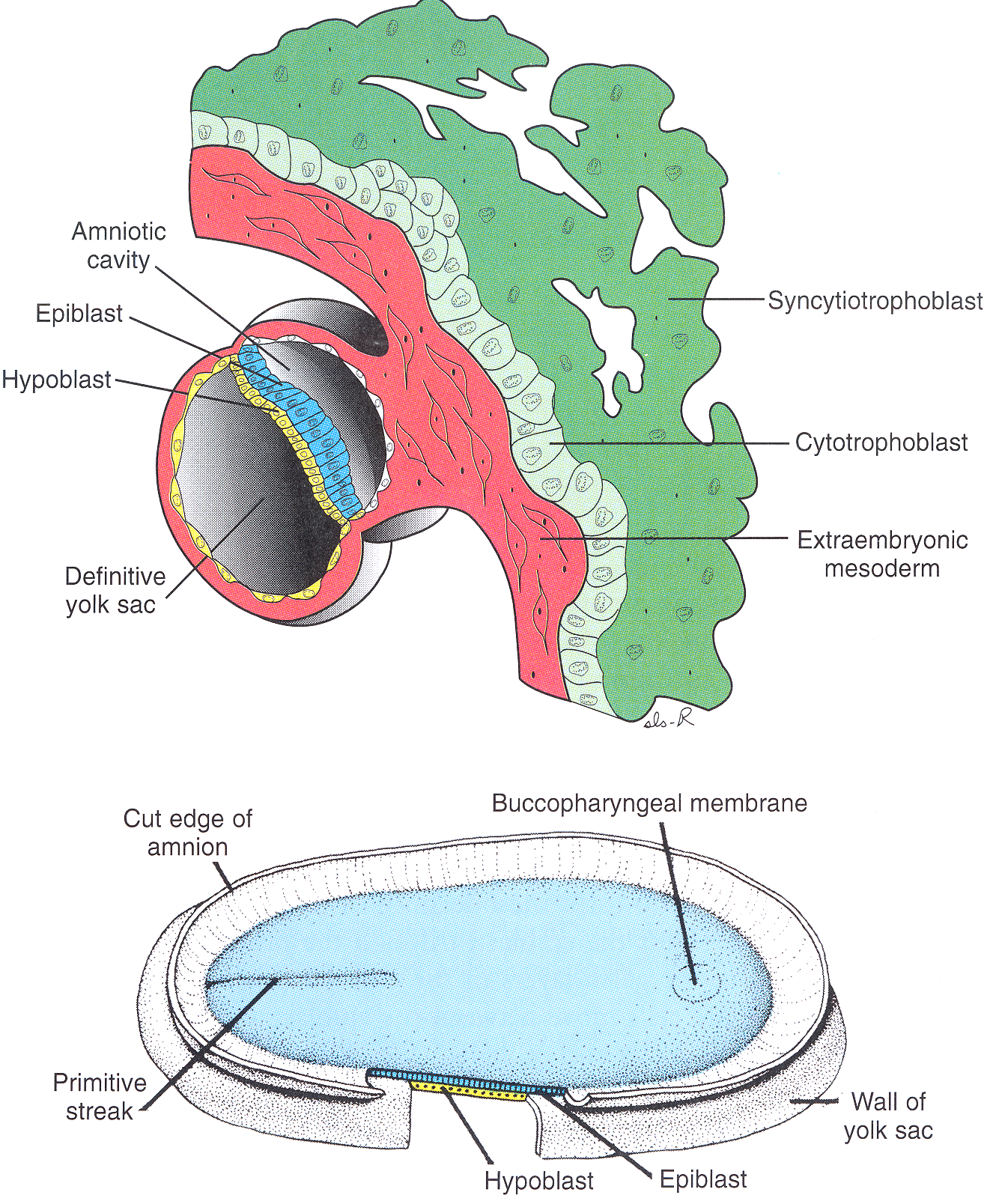 Primitive node
TRILAMINAR GERM DISC
PRIMITIVE STREAK AND PRIMITIVE NODE
2nd week ends
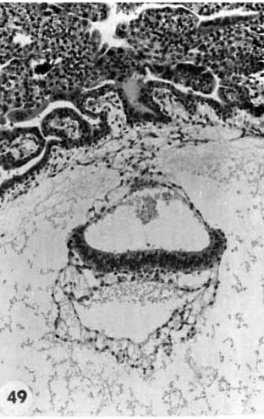 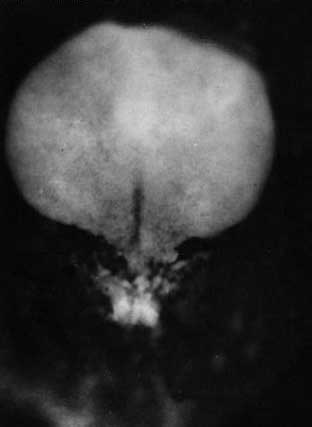 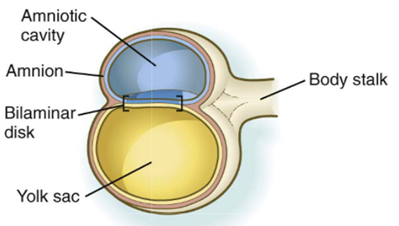 NEW STRUCTURES
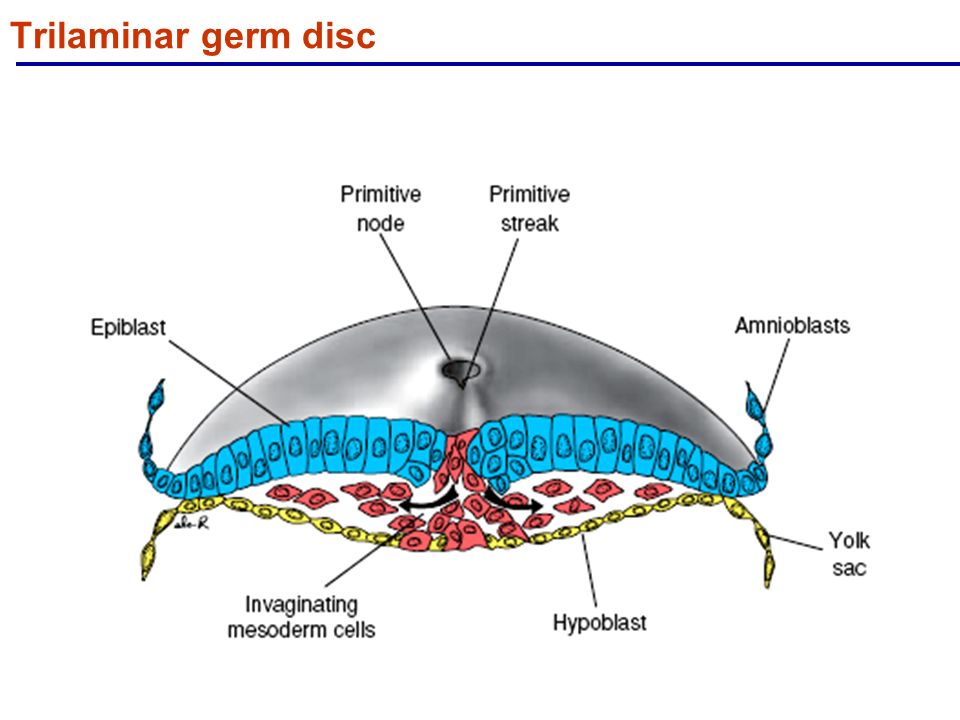 3rd week begins
23
22
28
17
16
24
15
18
20
21
27
25
26
19
14
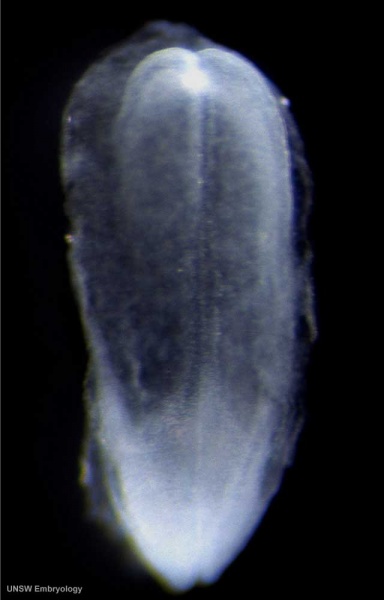 Neural plate
3. týden
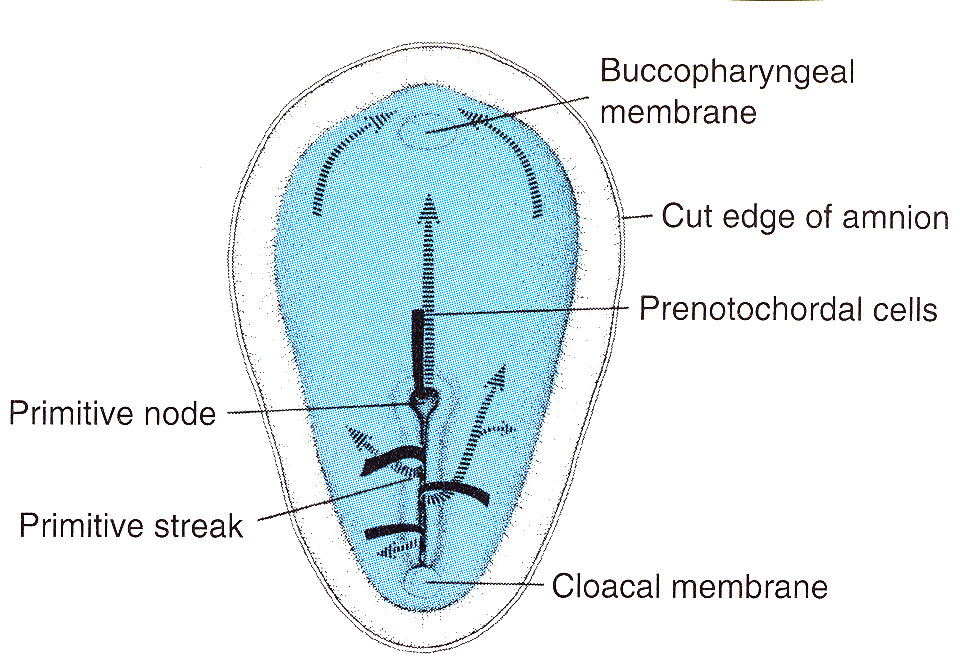 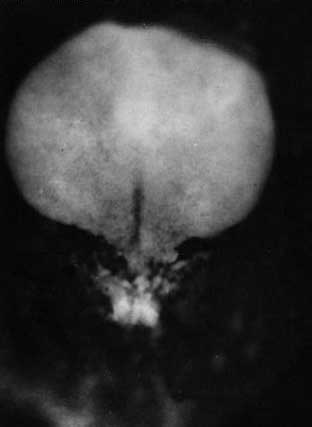 Primitive node
Primitive streak
Day 16
Day 18
PRIMITIVE STREAK AND PRIMITIVE NODE
TRILAMINAR GERM DISC
3rd week
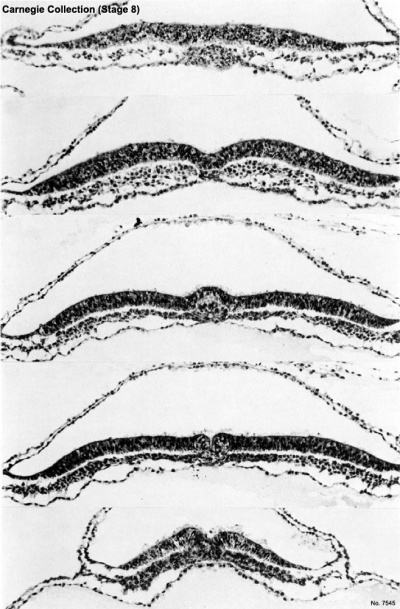 Prechordal plate
Neural plate
Notochordal process
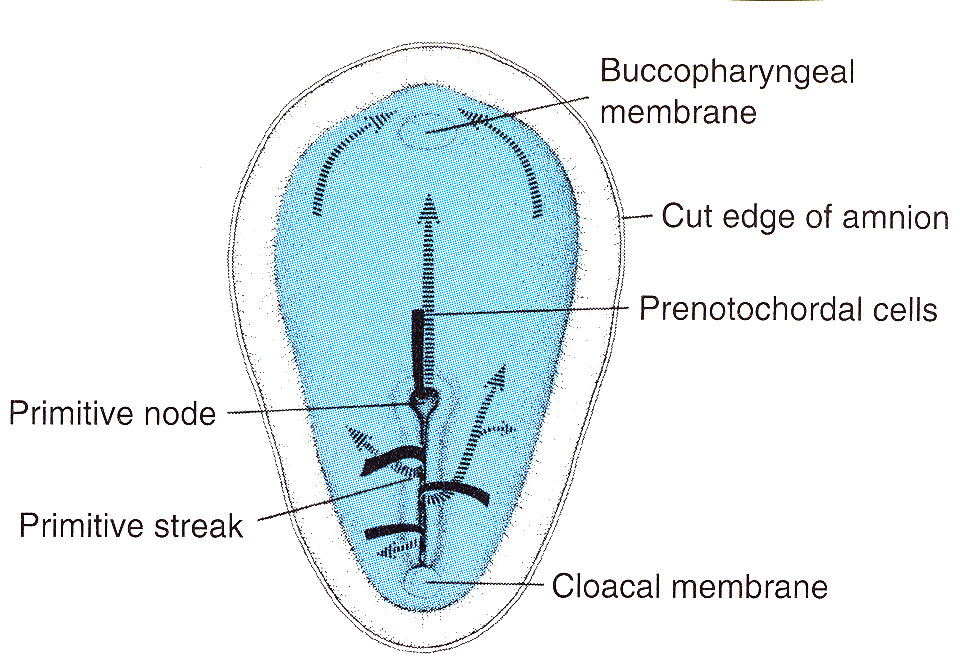 PRIMITIVE STREAK AND PRIMITIVE NODE
TRILAMINAR GERM DISC
3rd week
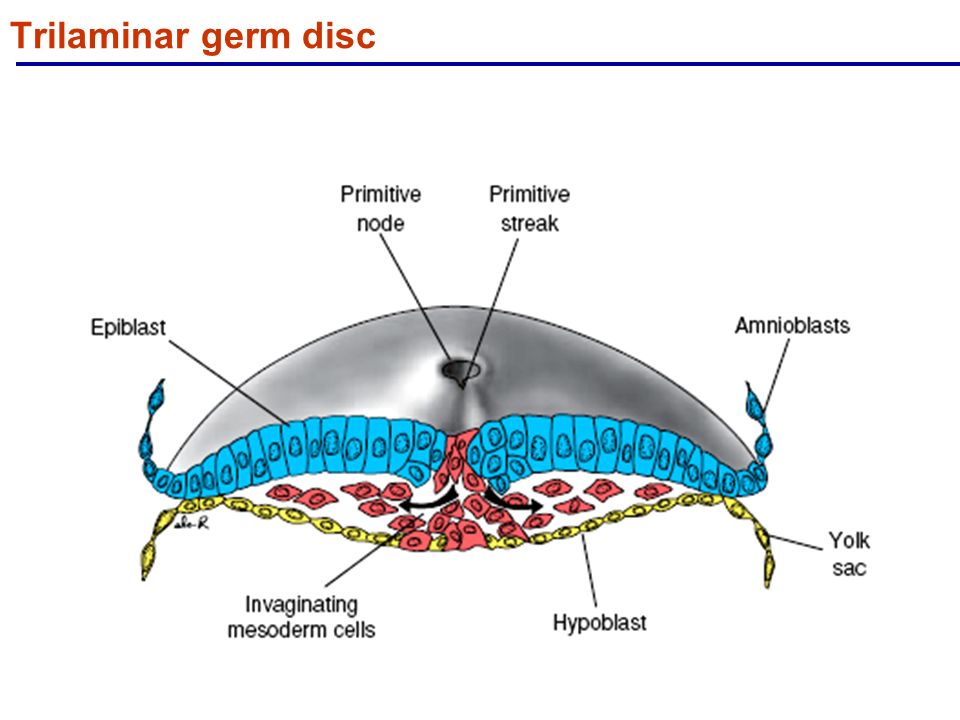 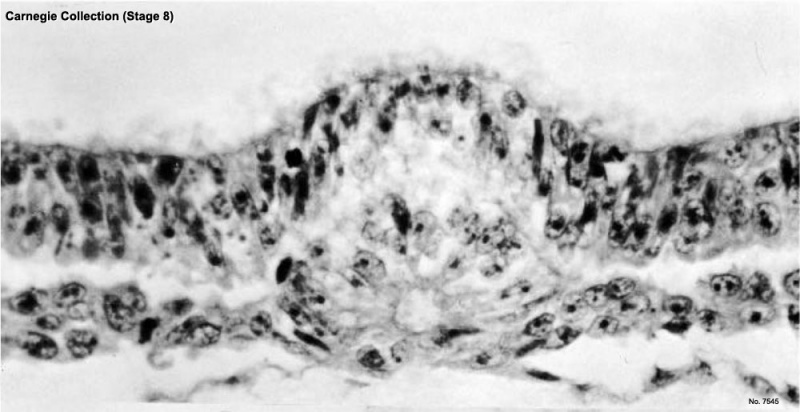 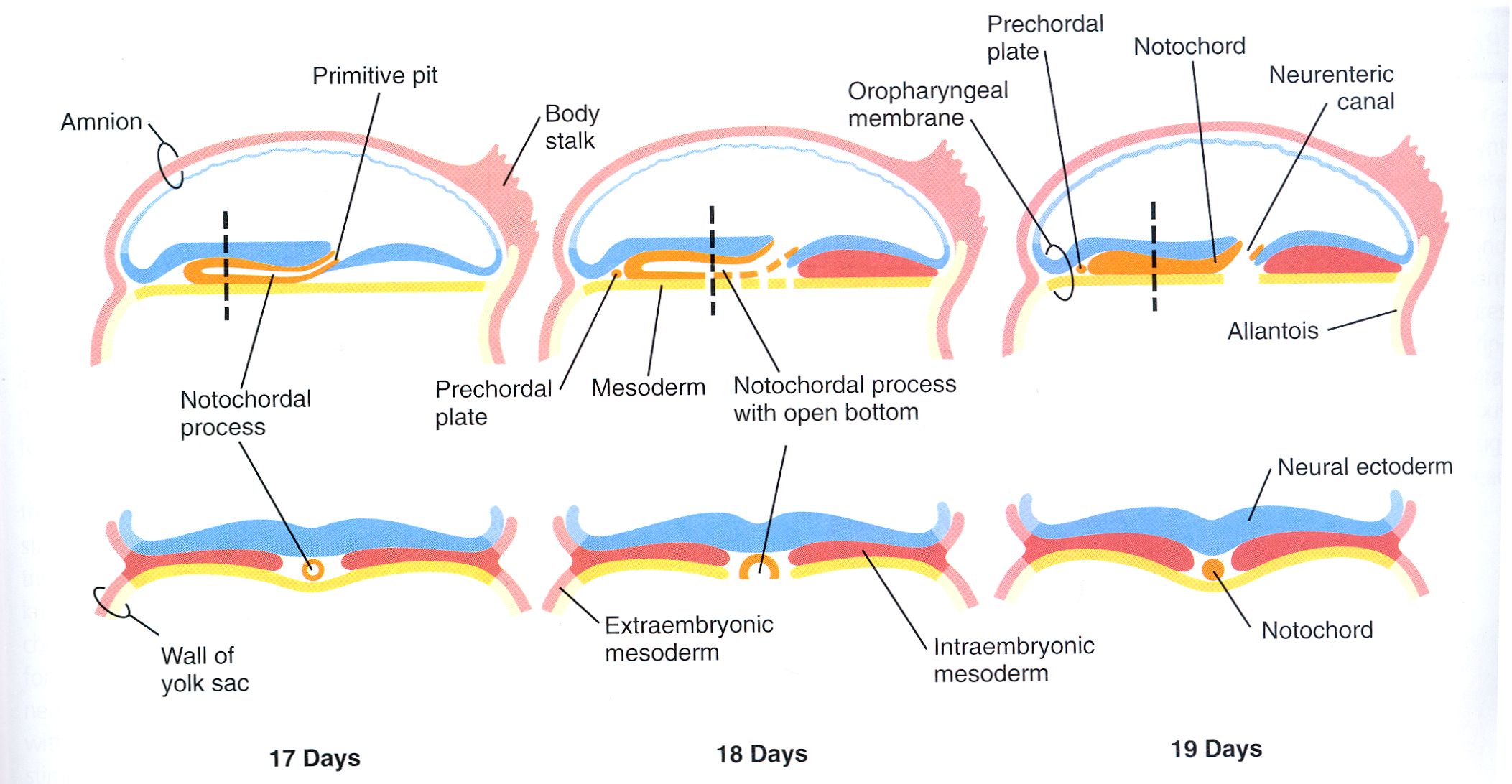 Day 18
Day 19
Day 17
PRIMITIVE STREAK AND PRIMITIVE NODE
TRILAMINAR GERM DISC
3rd week
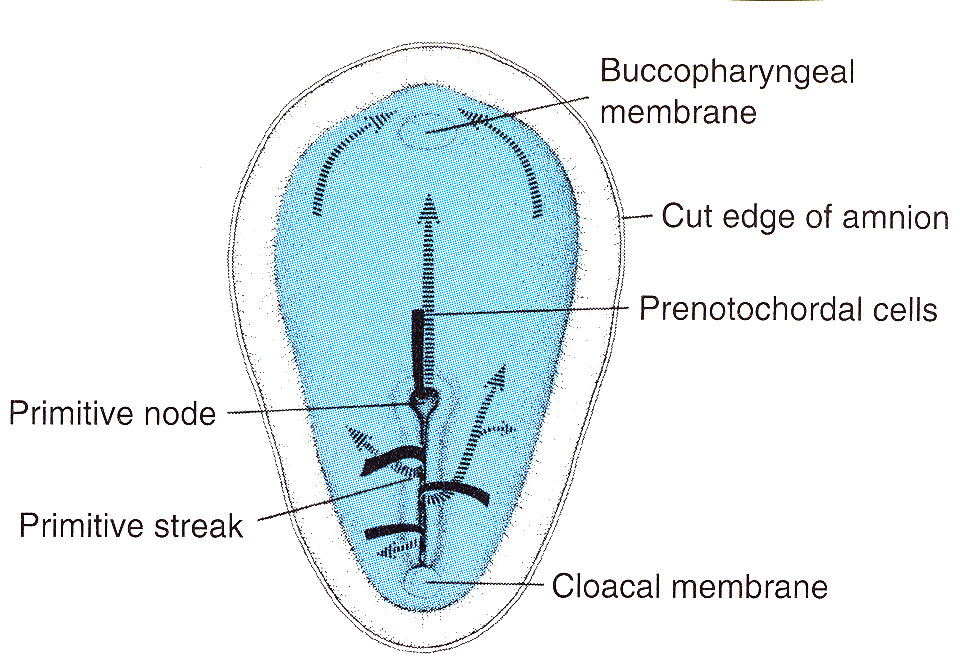 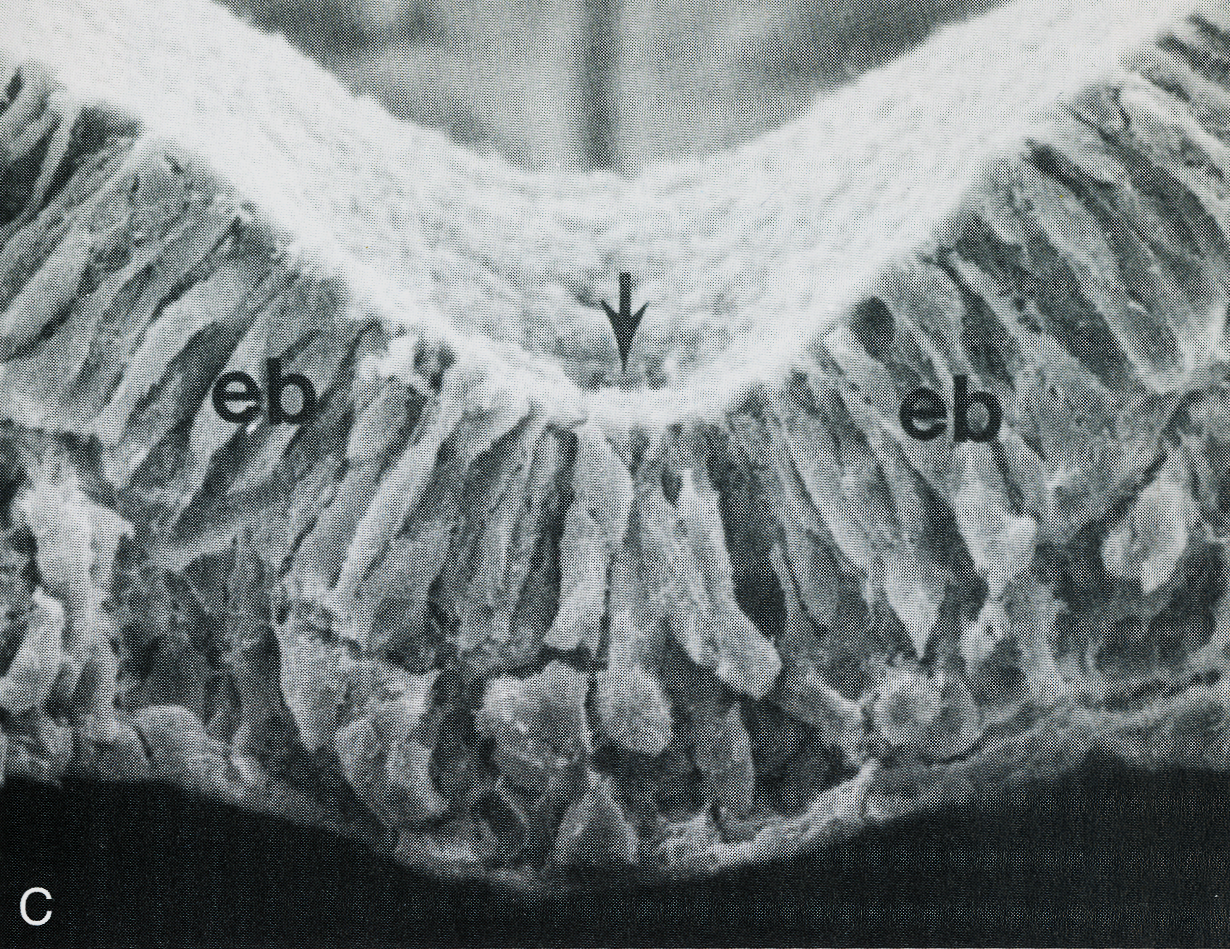 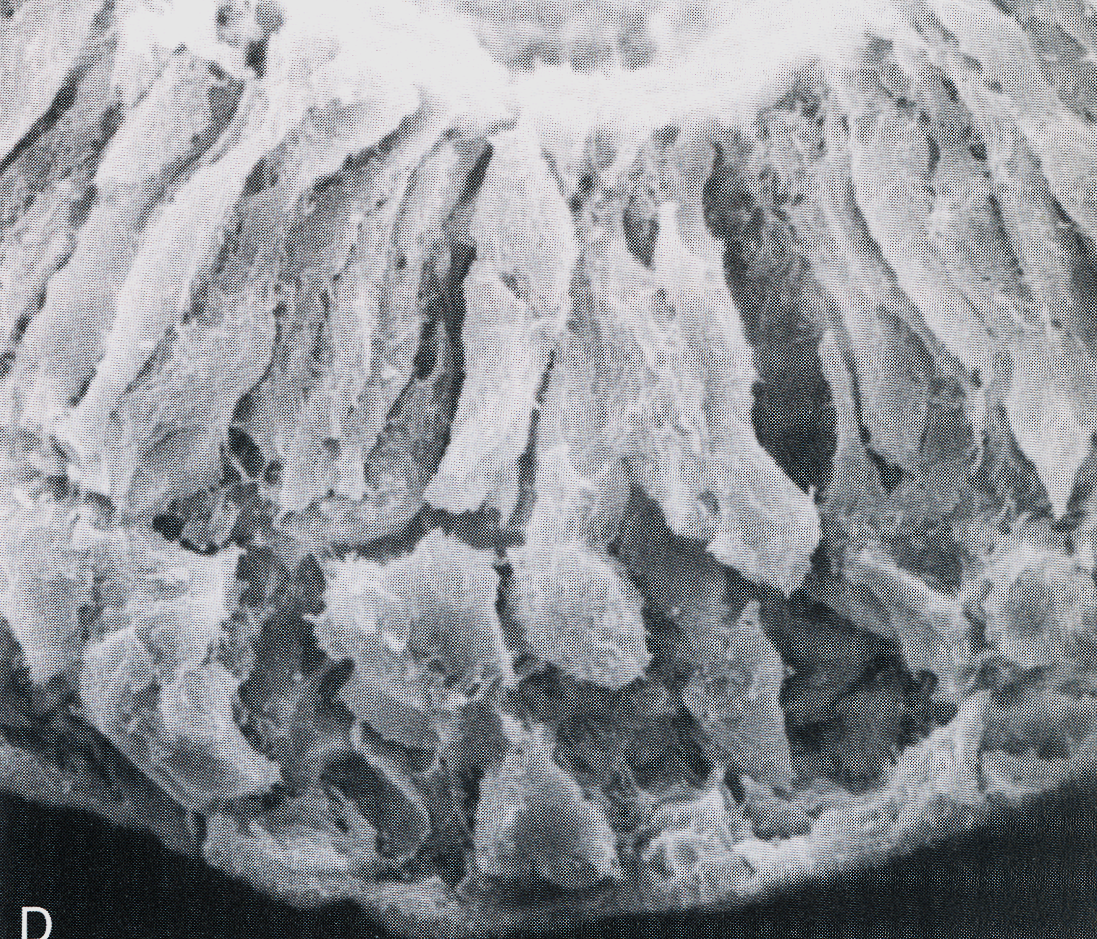 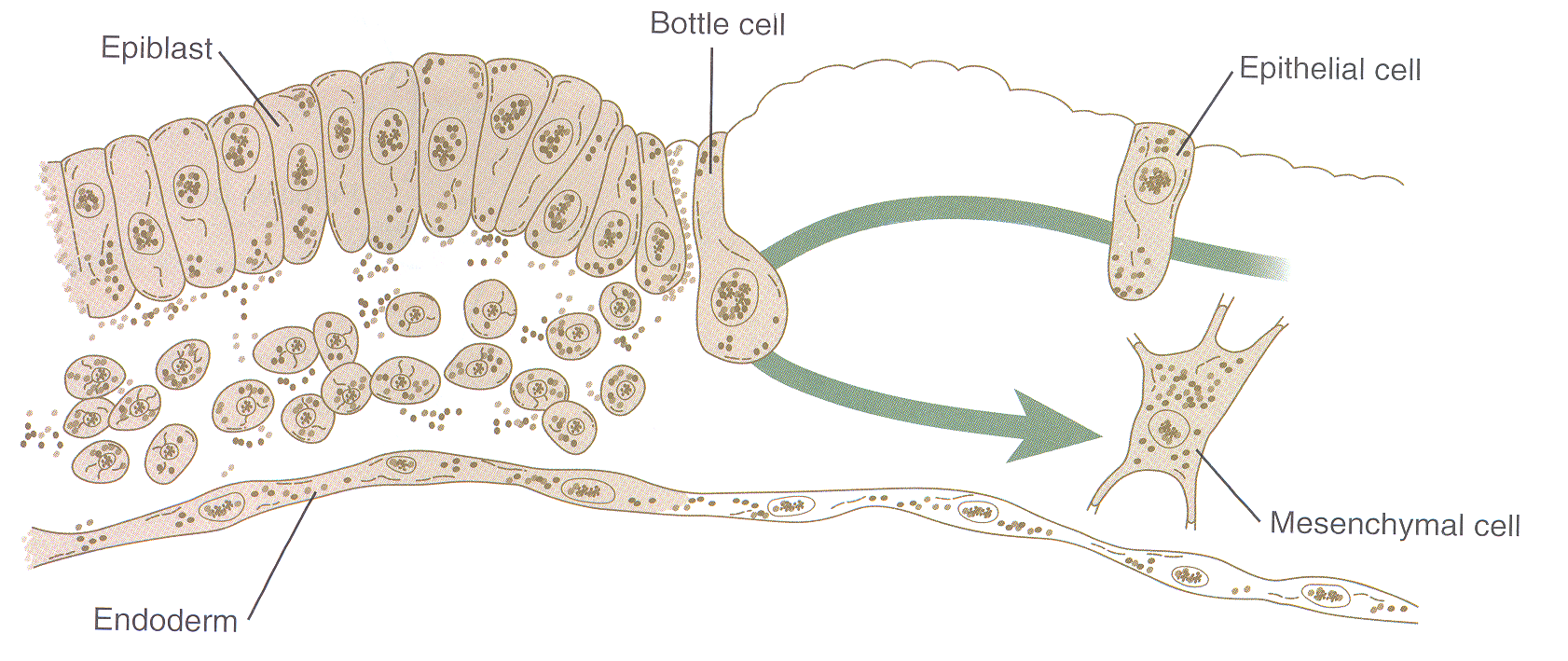 PRIMITIVE STREAK AND PRIMITIVE NODE
TRILAMINAR GERM DISC
3rd week
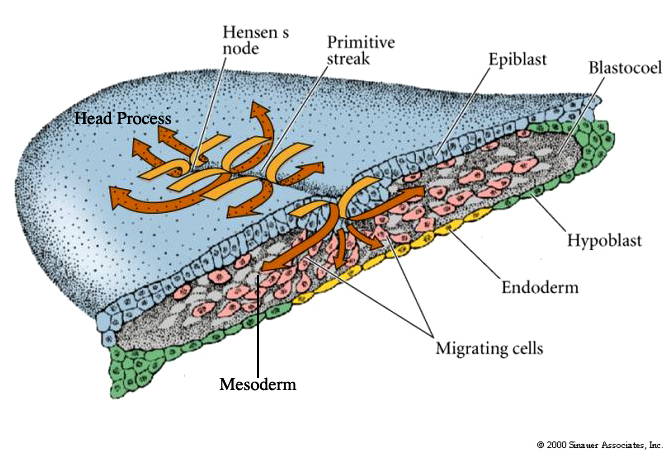 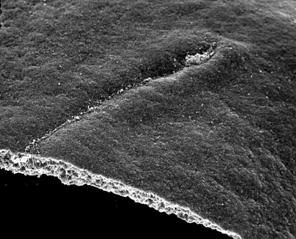 A new cell population appears - MESODERM
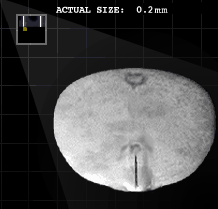 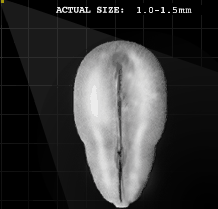 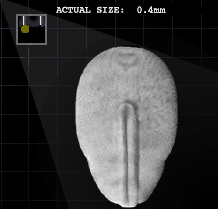 DERIVATIVES OF MESODERM
NOTOCHORD
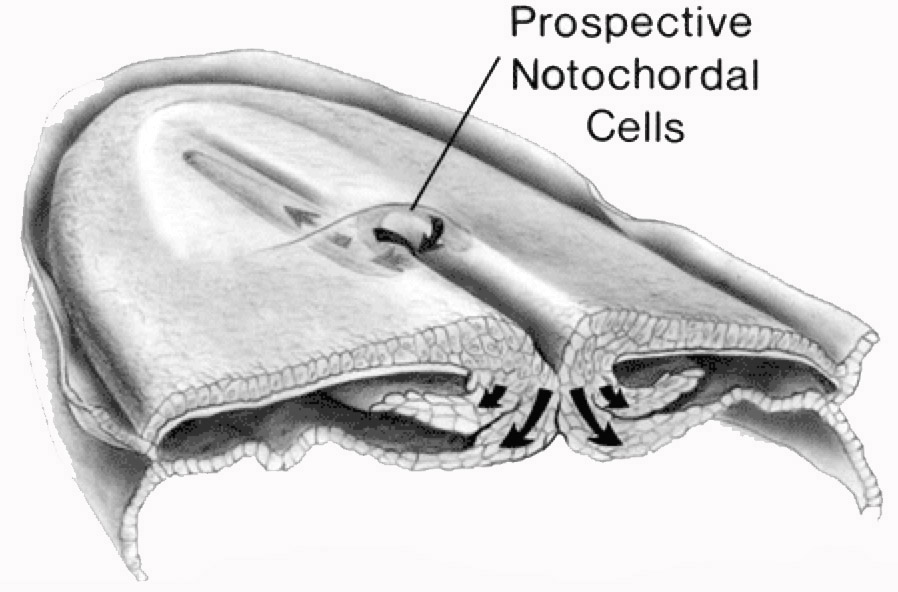 End of 2nd week
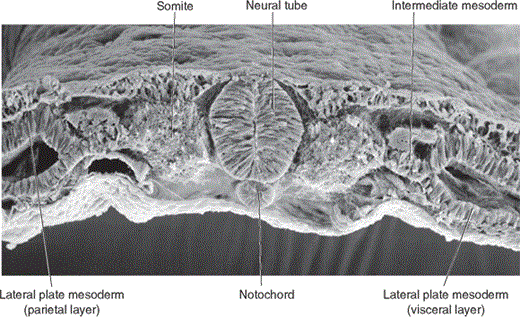 End of 3rd week
NEURULATION
NEUROECTODERM
3rd week
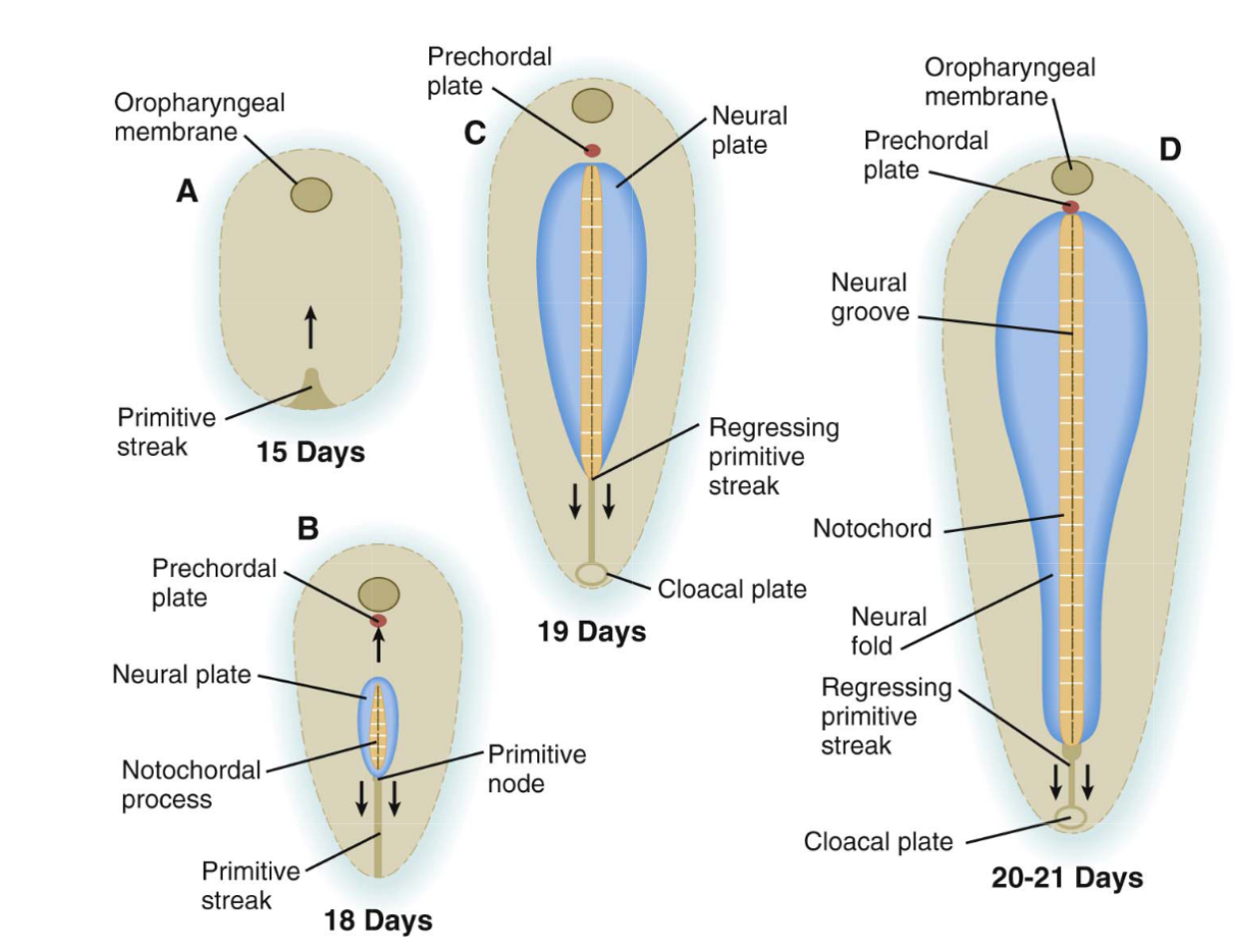 Notochord induces differentiation of ectoderm – cellular basis of nerve system is established – 
NEUROECTODERM
NEURULATION
NEURAL TUBE
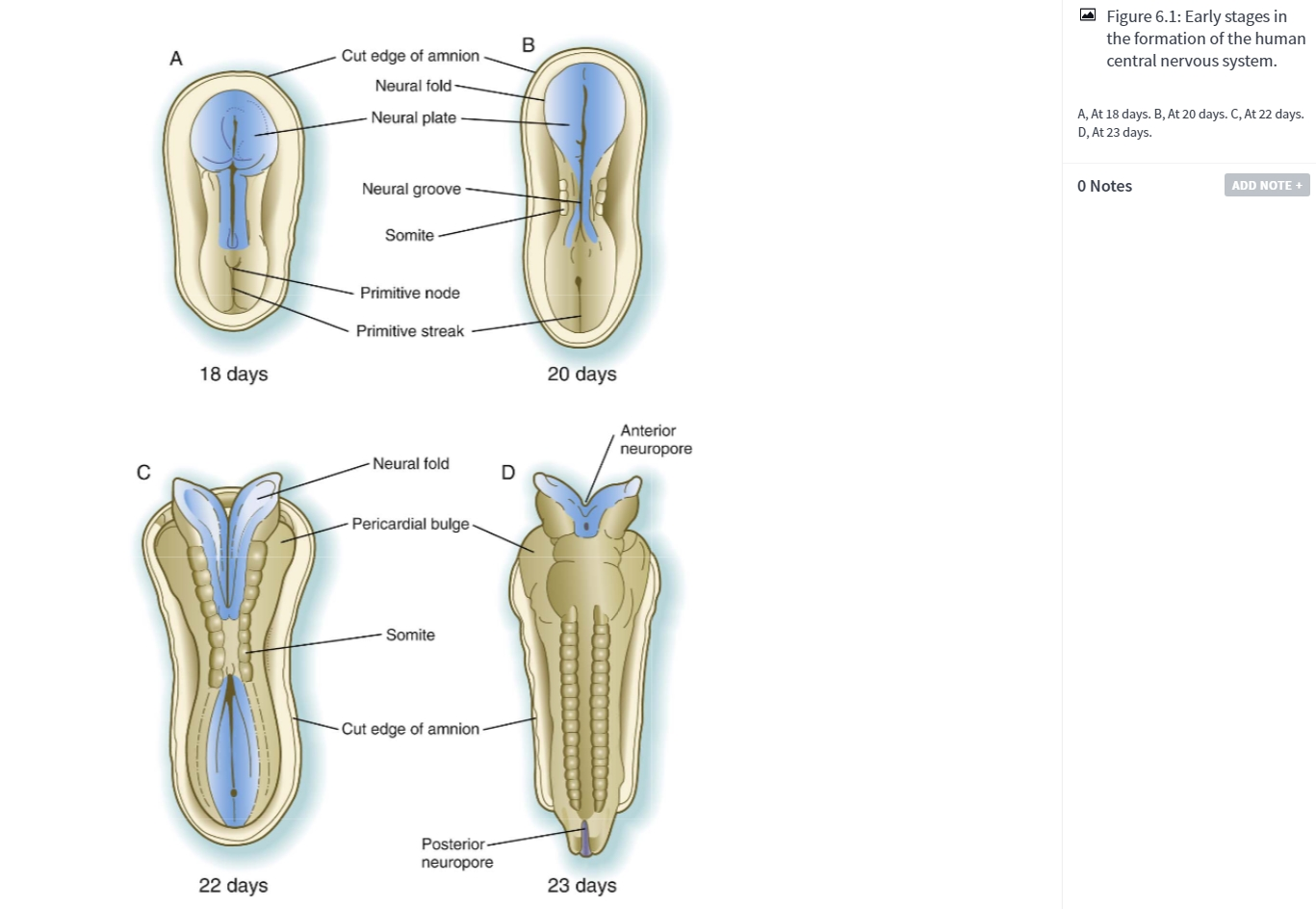 3rd week
Neural plate
Neural folds
Neural tube

Neural crest
NEURULATION
NEURAL TUBE
3rd week
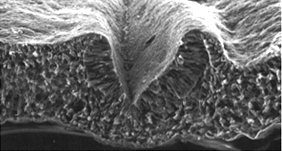 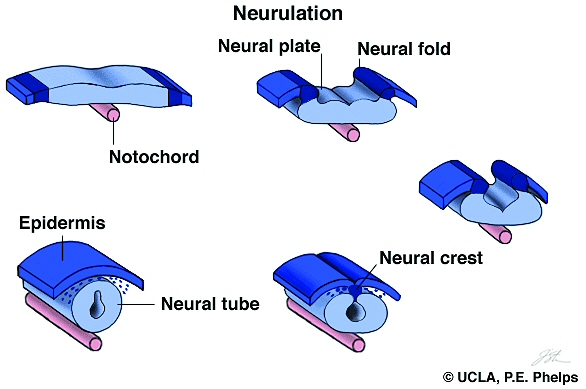 Edtoderm and mesoderm produce BMP4, that induces development of epidermis

Notochord produces inhibitors of BMP4 - noggin, chordin and follistatin (cranially) a wnt3a and FGF (caudally) - ectoderm differentiates into neuroectoderm.
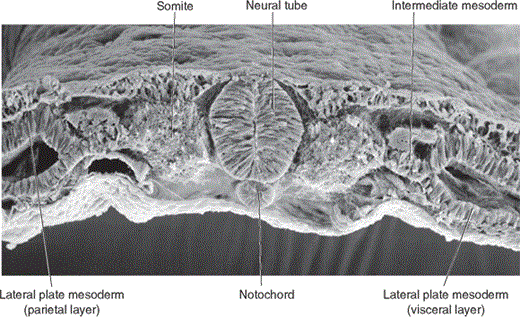 NEURULATION
NEURAL TUBE AND NEURAL CREST
3rd – 4th week
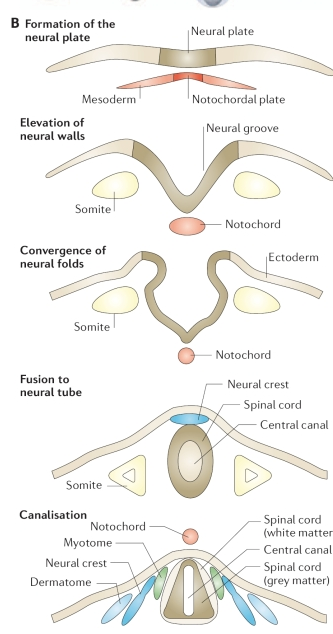 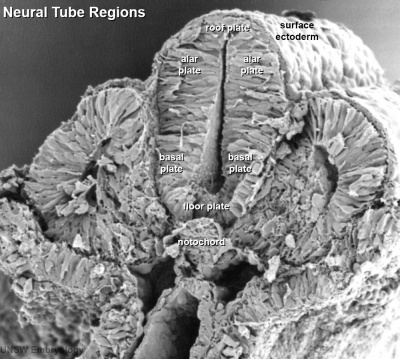 NEURULATION
NEURAL TUBE AND NEURAL CREST
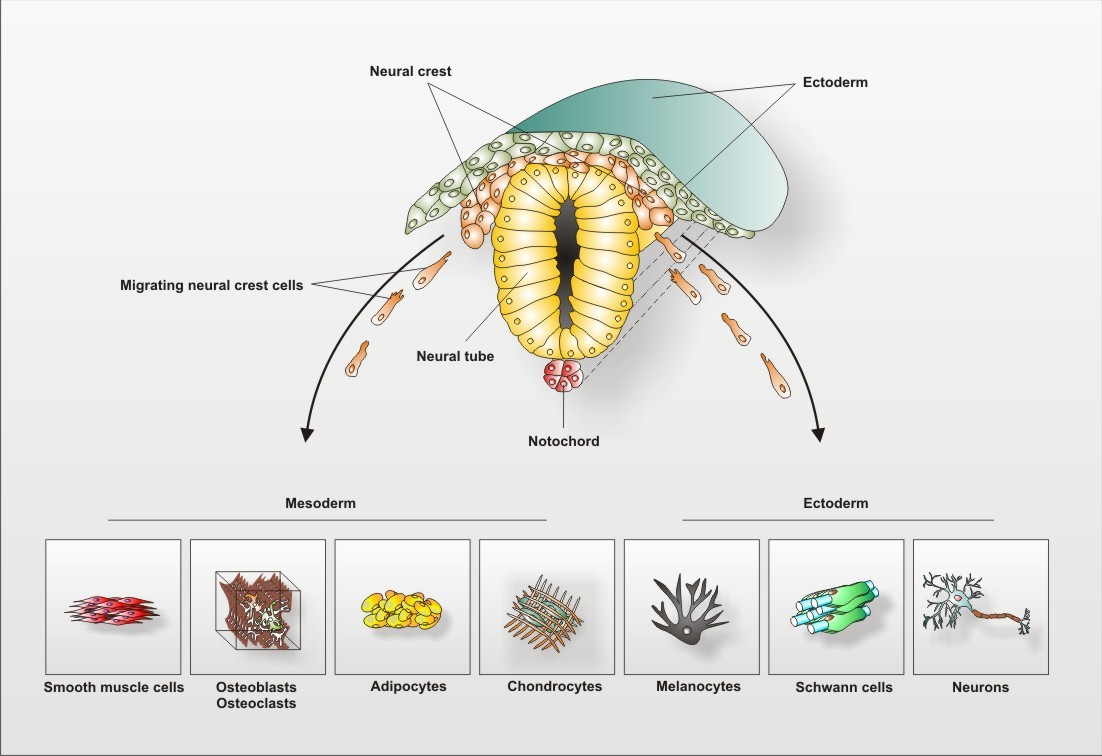 NEURULATION
NEURAL TUBE AND NEURAL CREST
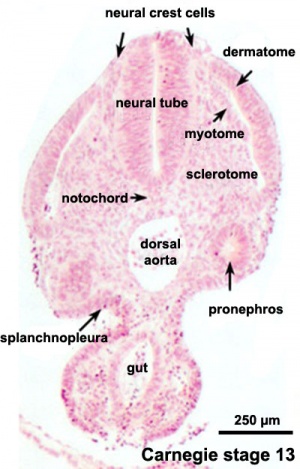 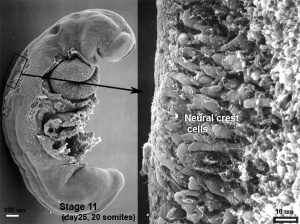 NEURAL TUBE
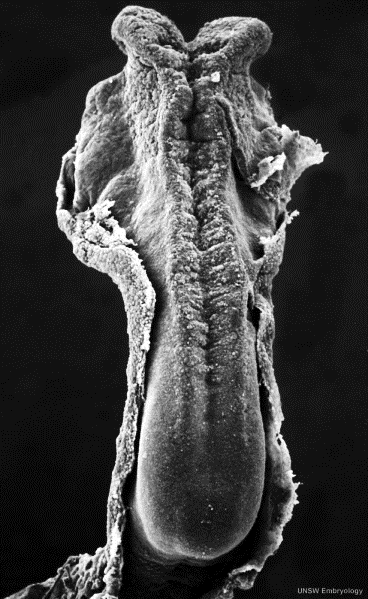 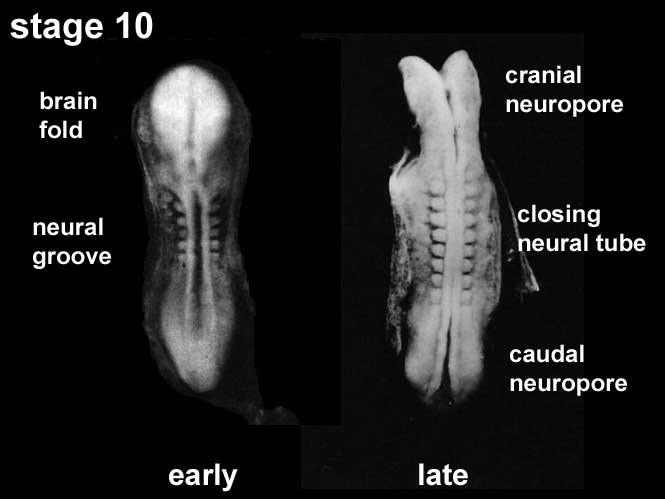 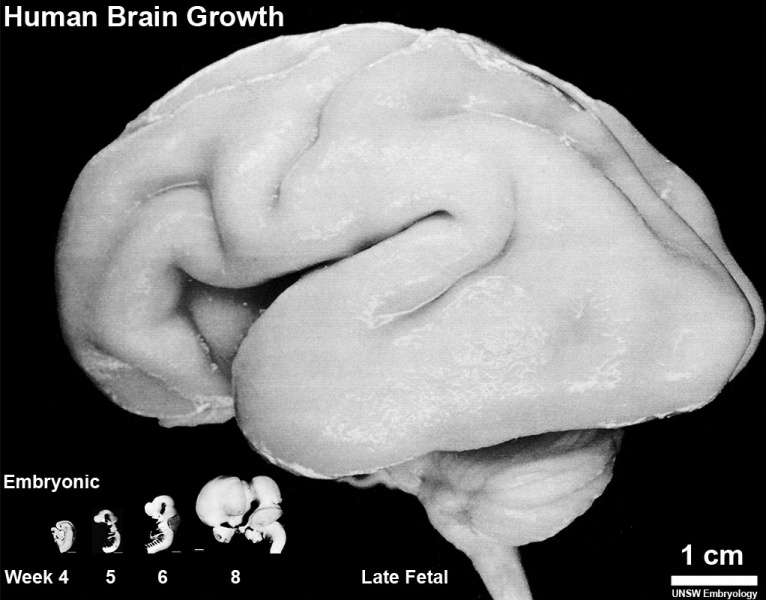 Embryology.med.unsw.edu.auc
NOTOCHORD IN ADULT BODY
INTERVERTEBRAL DISC
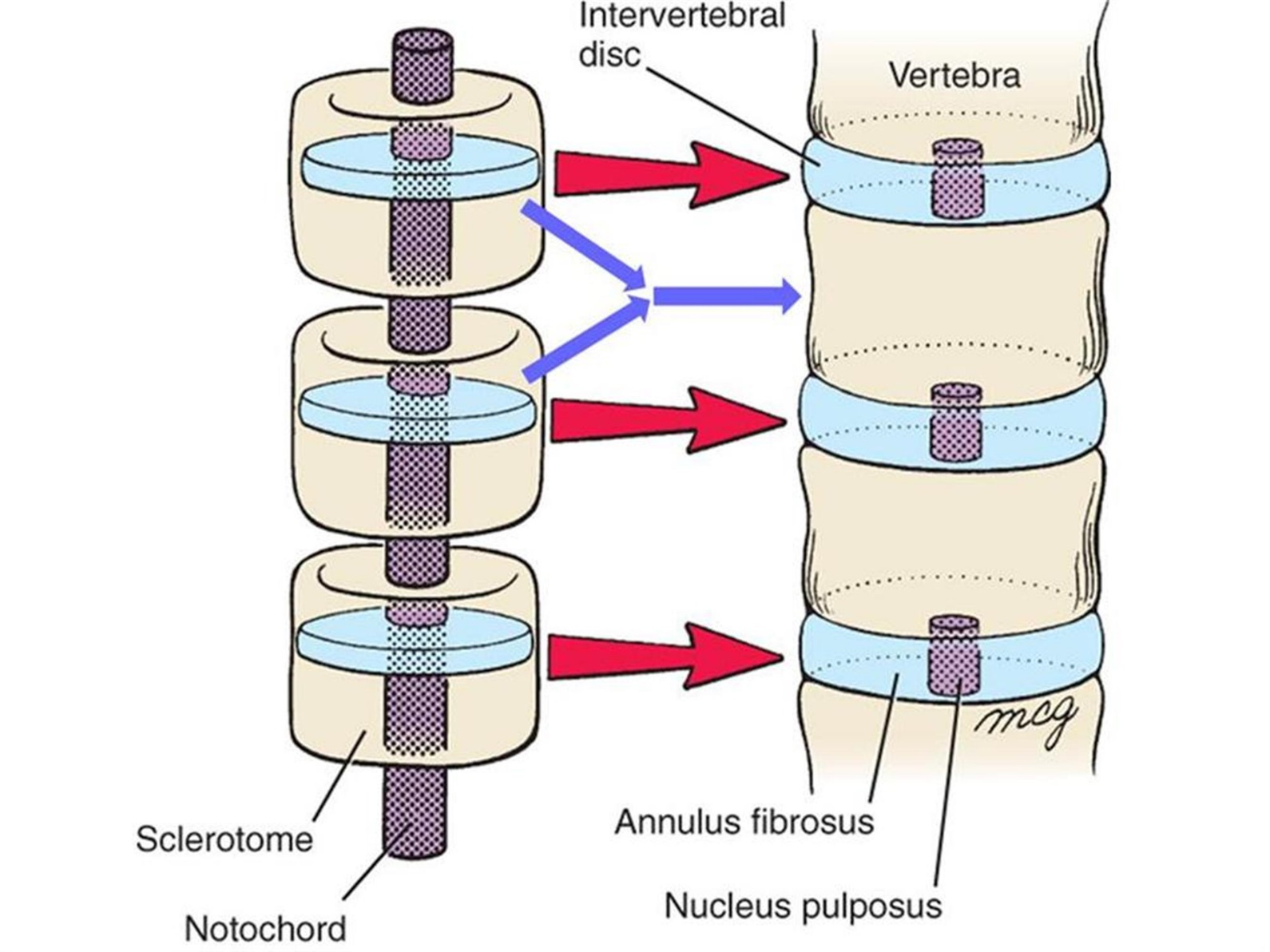 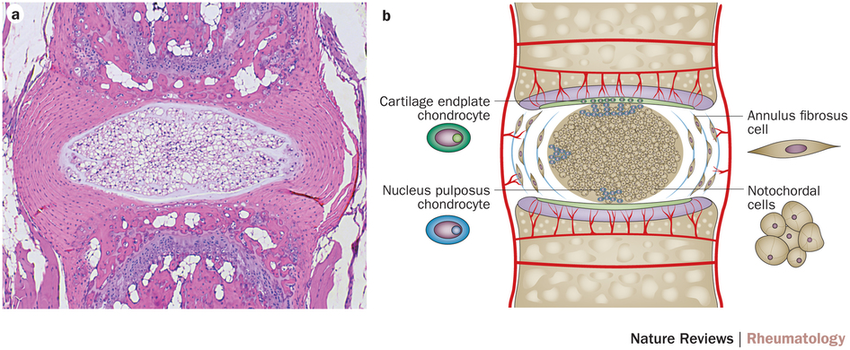 GASTRULATION
MESODERM
3rd week
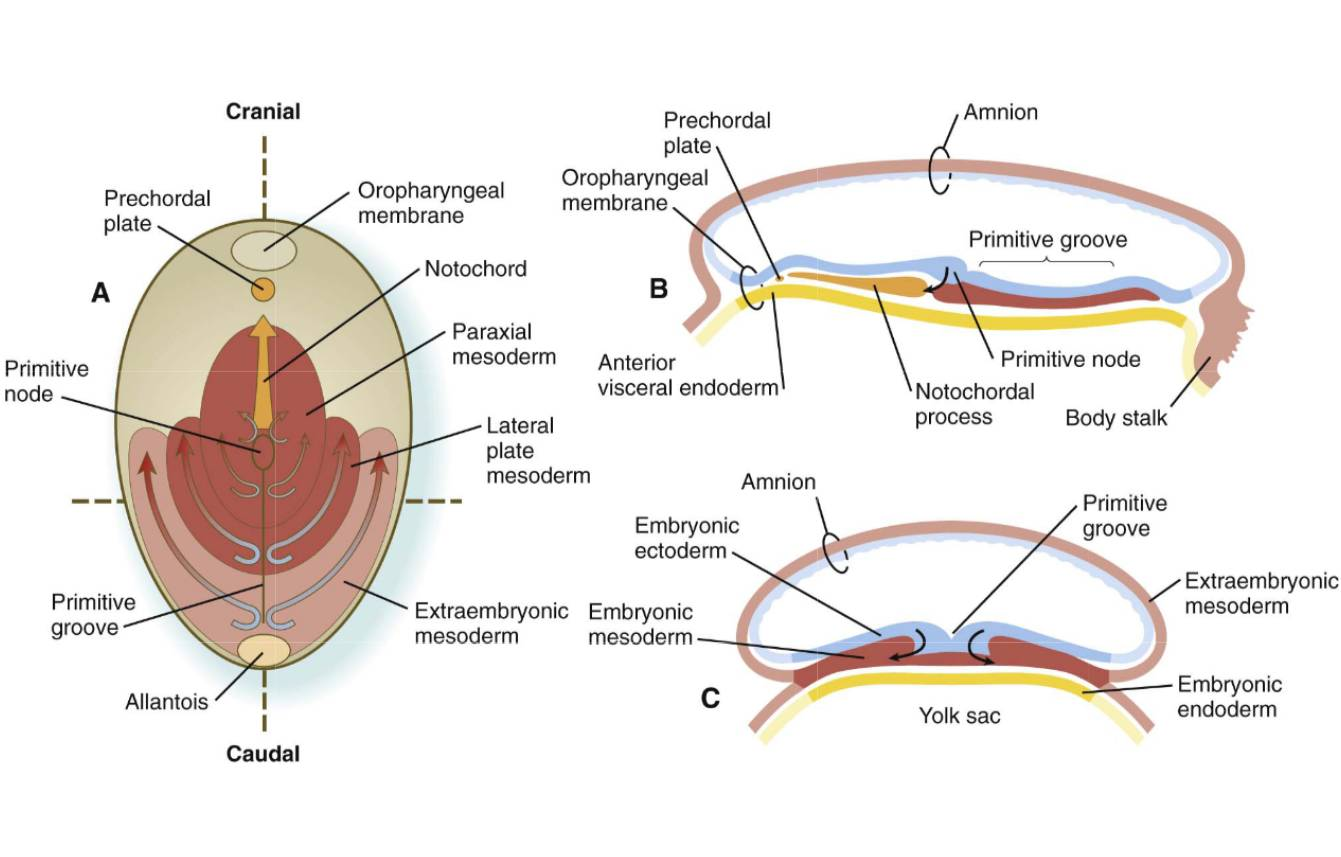 Chordomezodermový výběžek
DERIVATIVES OF MESODERM
SOMITES
3rd – 4th week
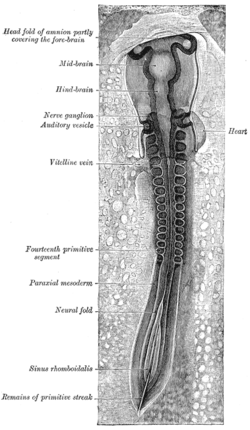 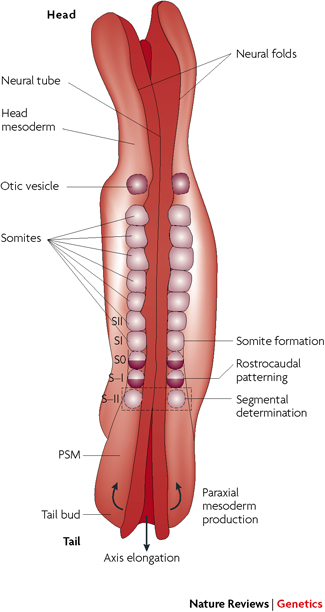 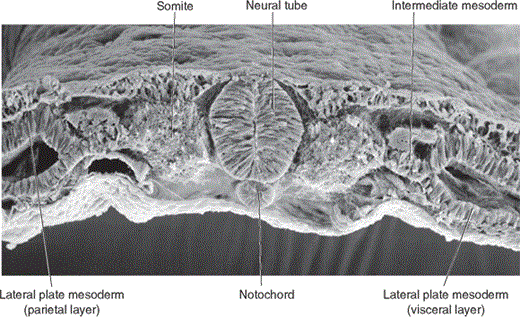 DERIVATIVES OF MESODERM
SOMITES
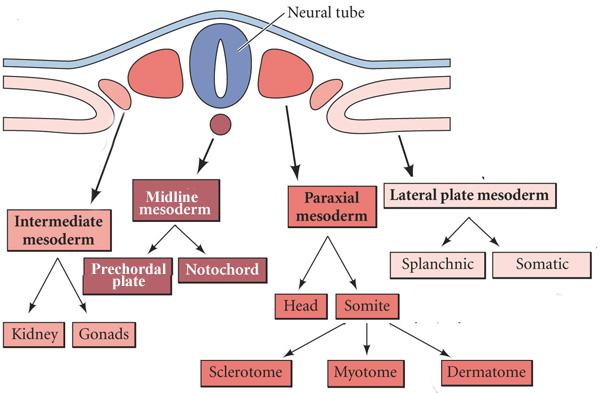 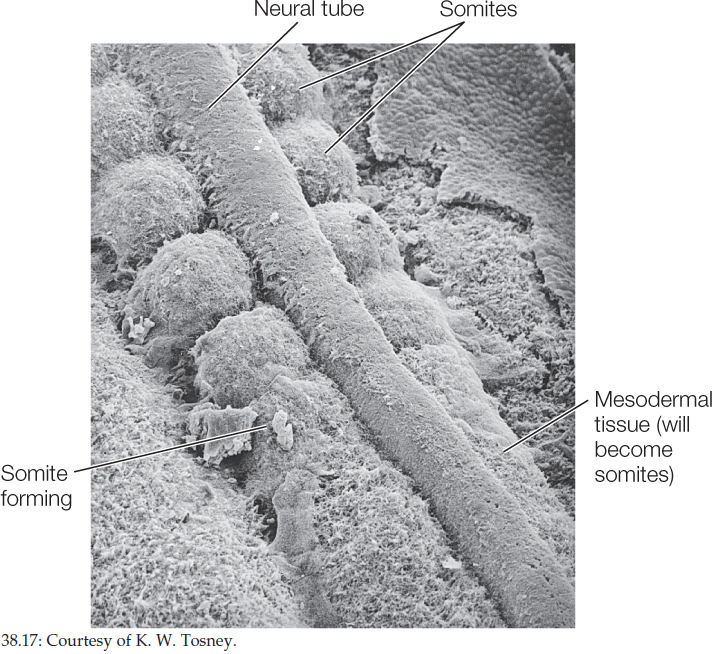 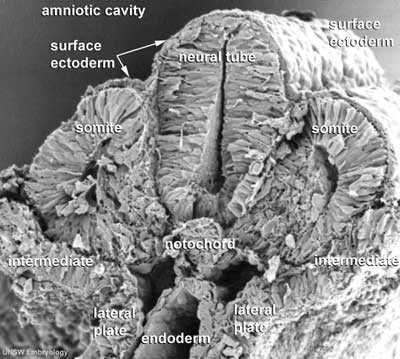 DERIVATIVES OF MESODERM
SOMITES
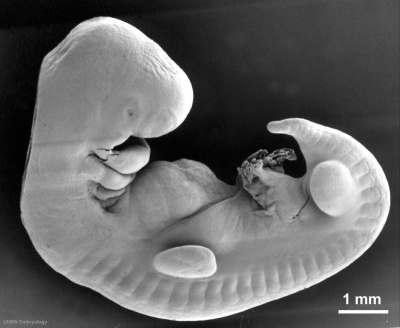 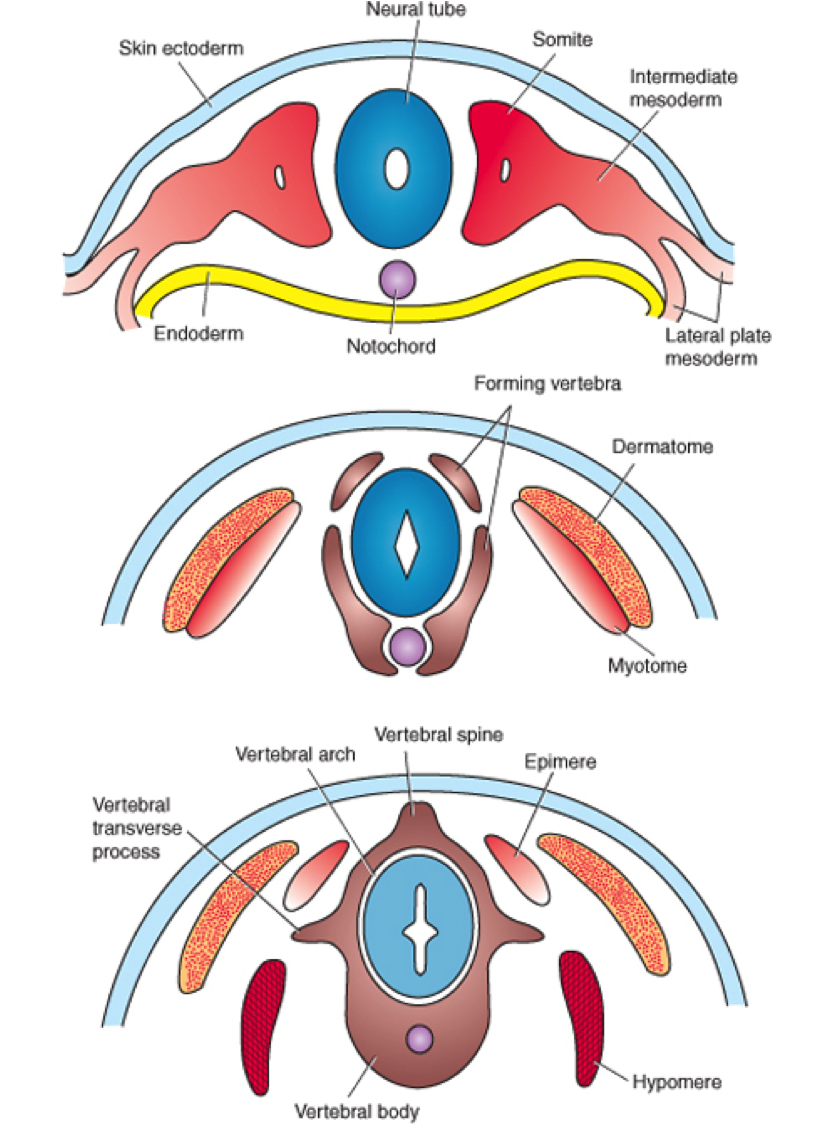 Paraxial: sclerotomes, myotomes, dermatomes
Intermediate: nephrotomes
Lateral plate: somatopleura, splanchnopleura
OTHER DERIVATIVES OF MESODERM
3rd – 4th week
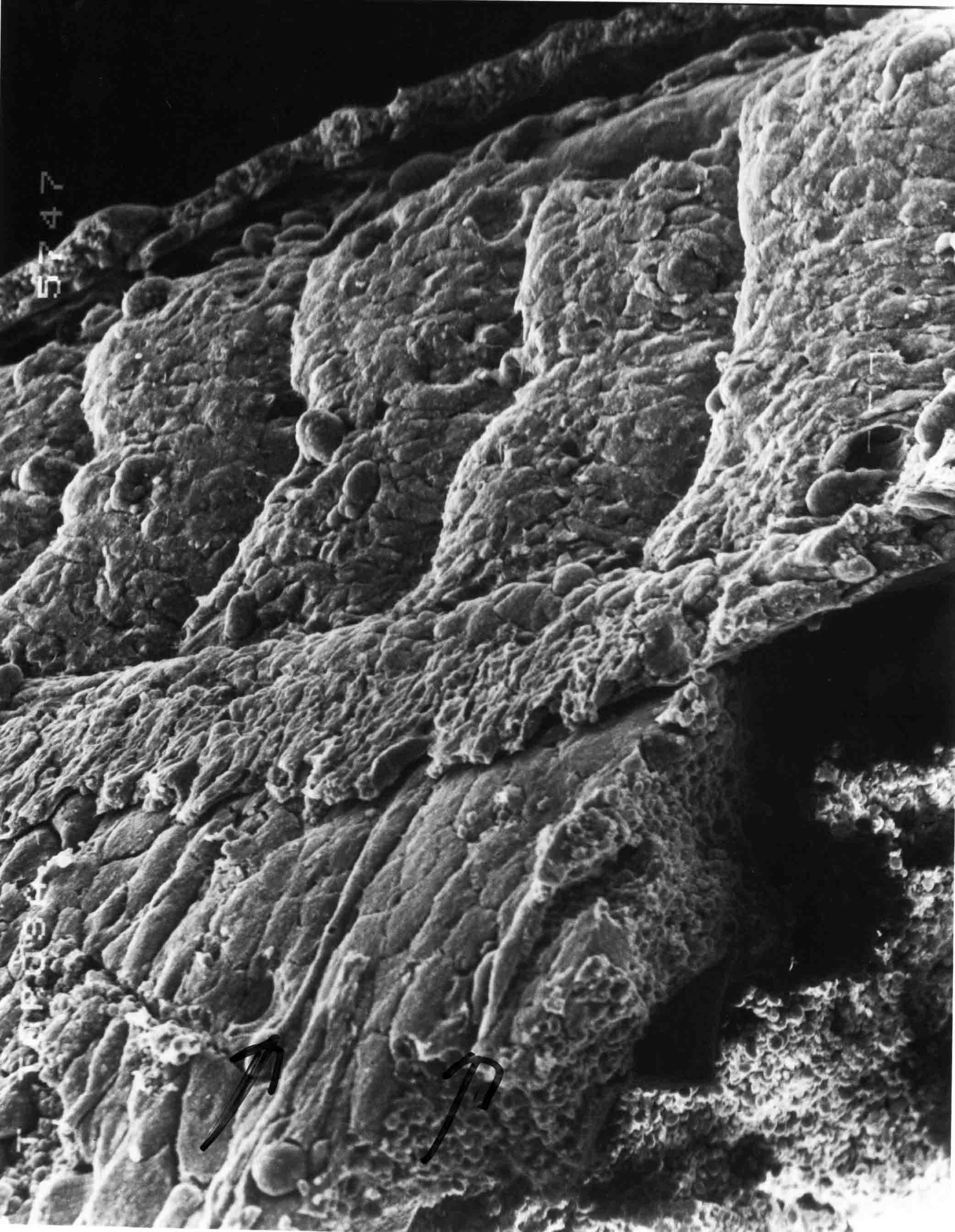 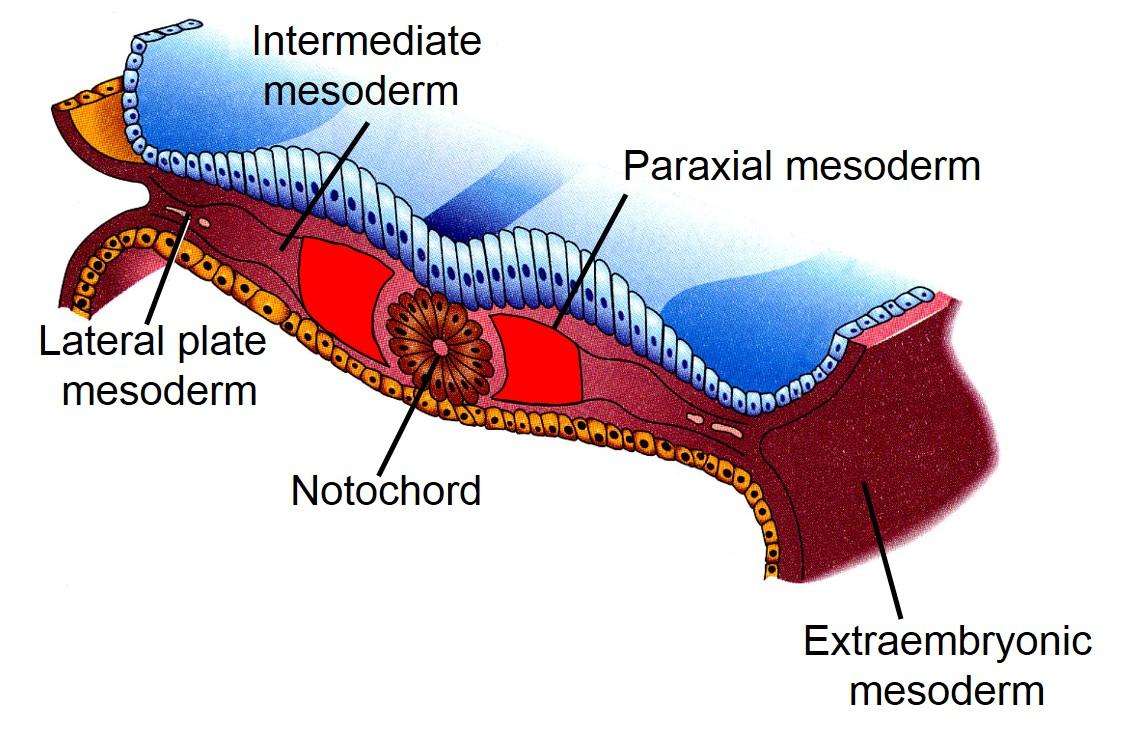 heart, cardiovascular system
urogenital system
muscle and skeletal system
hematopoietic and lymphatic systems
connective tissue, dermis
mesothelium
DEVELOPMENTAL DISORDERS DURING GASTRULATION
Primitive streak is a temporary embryonic structure. Persistent primitive streak causes sacrococcgyeal teratoma.
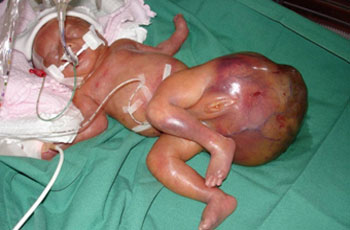 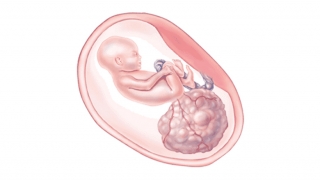 Failure of primitive streak leads to absence of mesoderm in affected region - sirenomelia

limbs
urogenital system
GIT
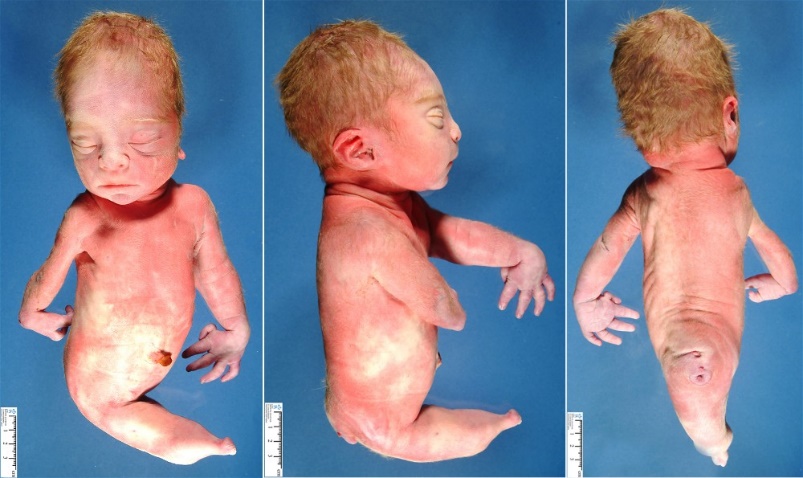 DEVELOPMENTAL DISORDERS DURING GASTRULATION
If two primitive streaks form, conjoined twins may develop
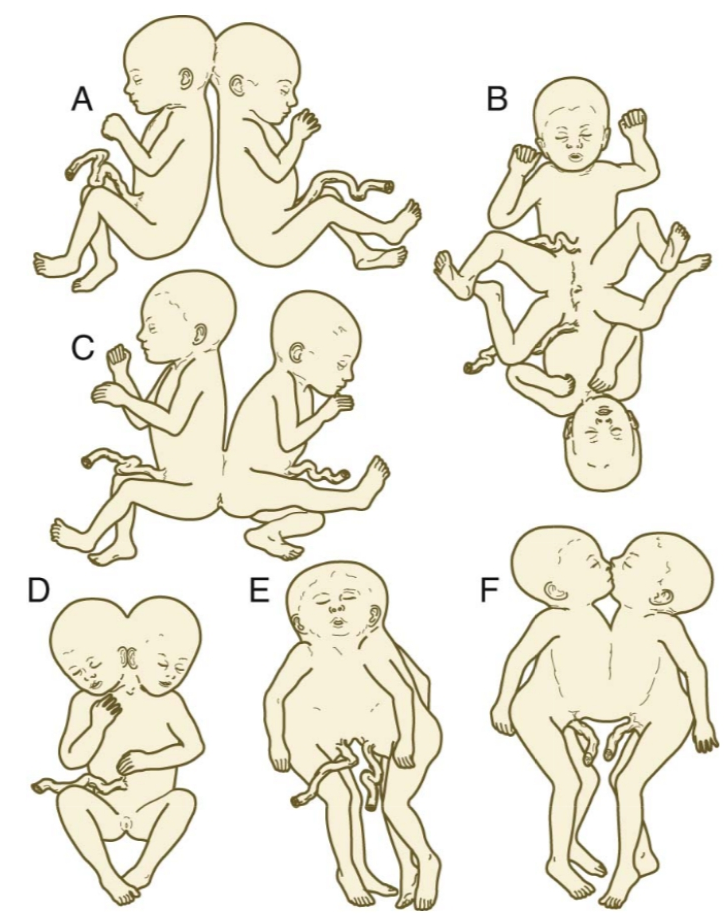 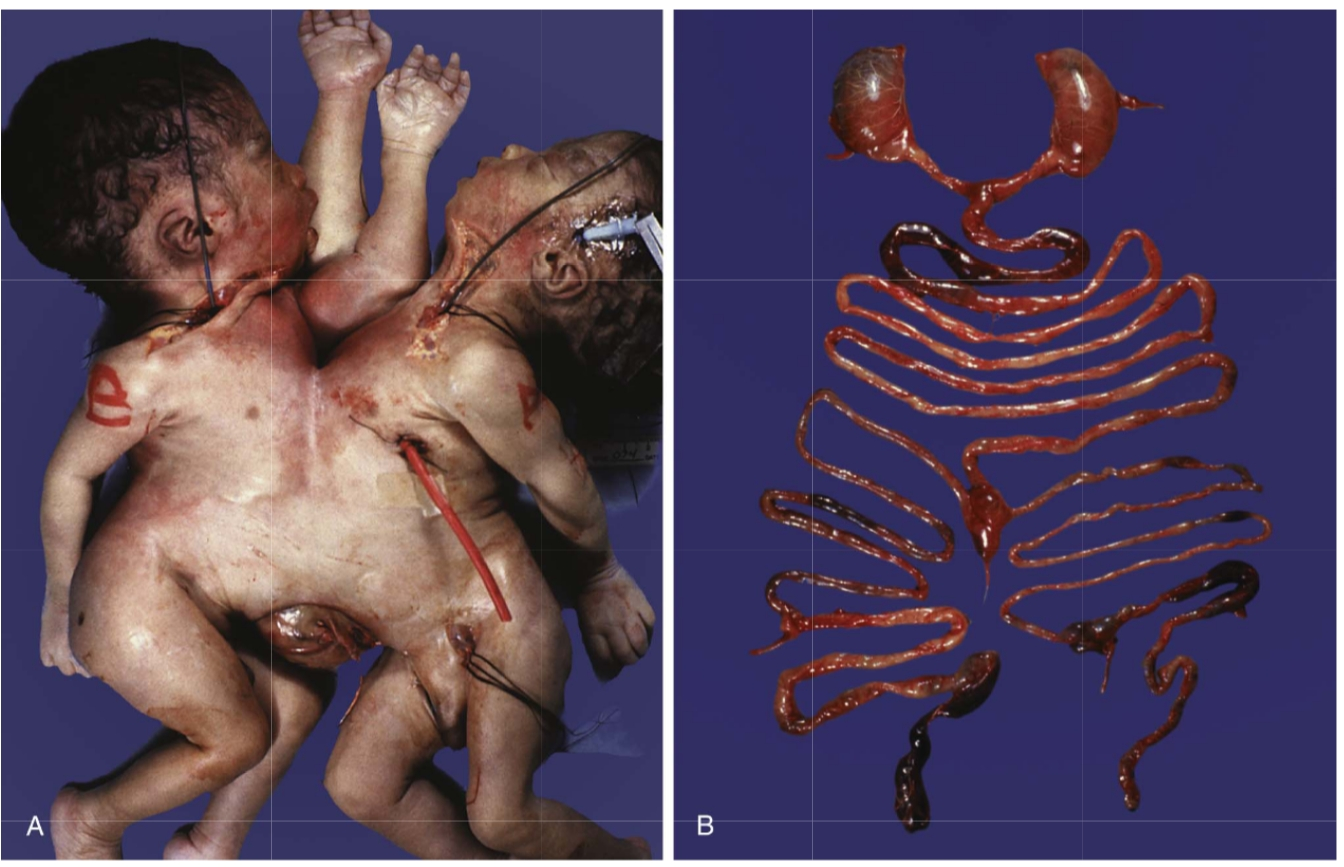 NEW BODY PLAN
FOLDING OF EMBRYO
4th week
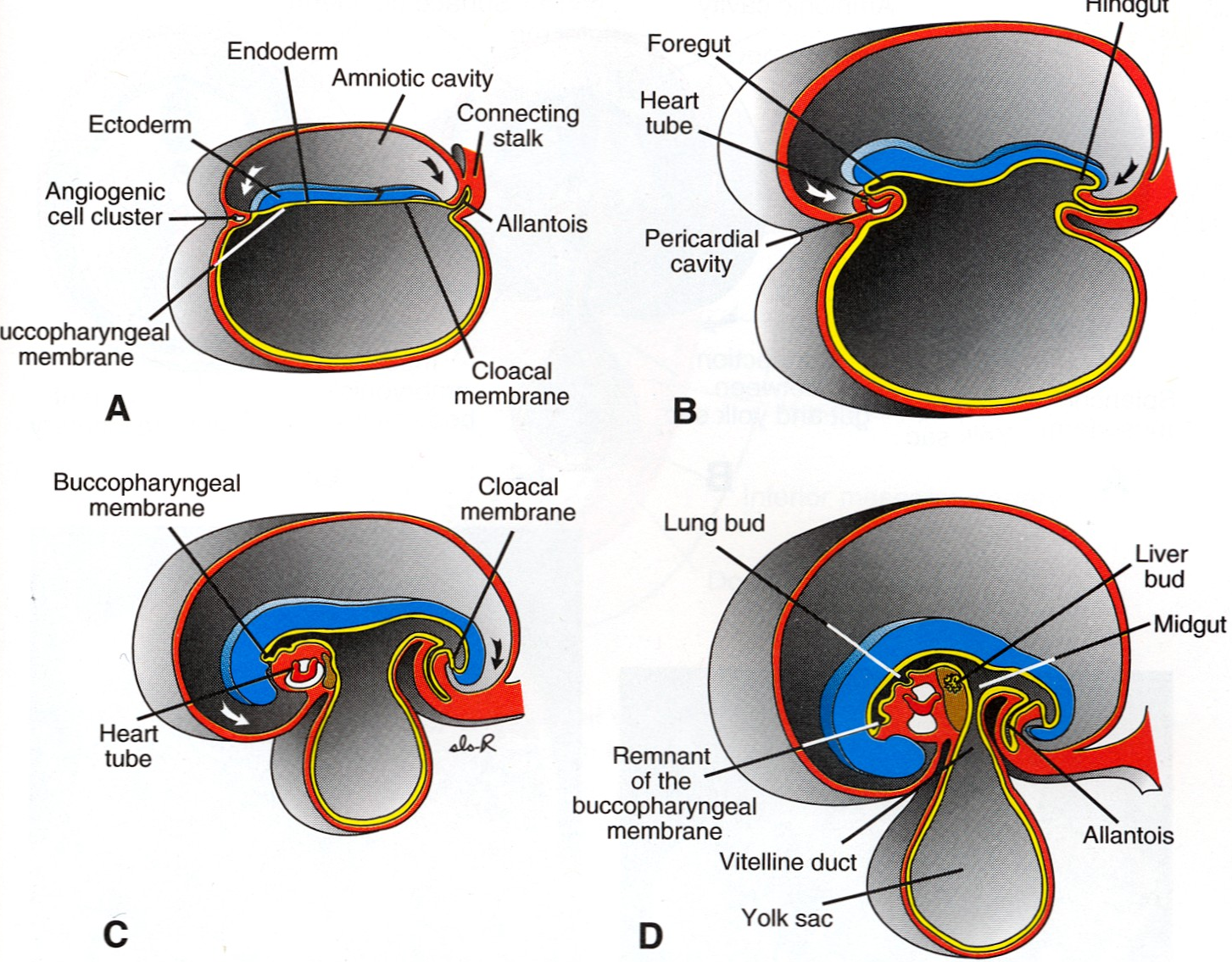 NEW BODY PLAN
FOLDING OF EMBRYO
extraembryonic coelom
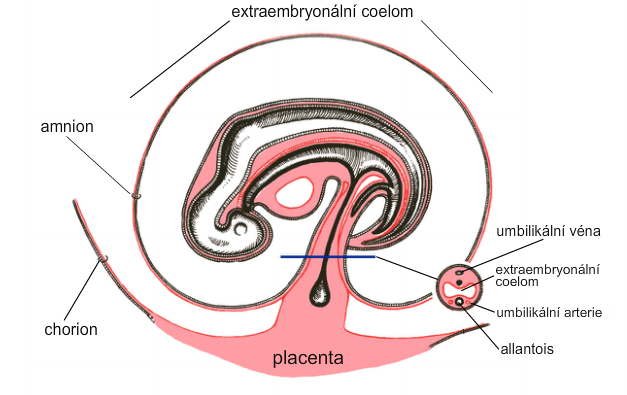 umbilical vein
extraembryonic coelom
umbilical artery
NEW BODY PLAN
FOLDING OF EMBRYO
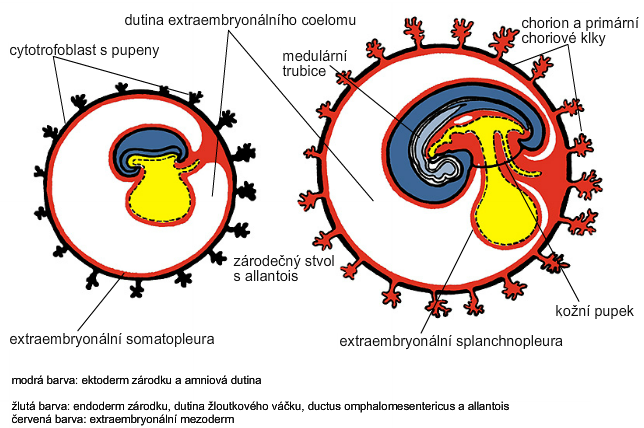 Chorion and chorionic villi
Extraembryonic coelom
Cytotrophoblast
Neural tube
Connective stalk and allantois
Skin umbilicus
Extraembryonic somatopleura
Extraembryonic splanchnopleura
NEW BODY PLAN
FOLDING OF EMBRYO
bilaminar  trilaminar germ disc
 cephalocaudal and lateral flexion of embryo
http://www.embryology.ch/anglais/iperiodembry/carnegie03.html#st710
Day 28
2-3.5 mm
Carnegie stage 10
Day 25
1.5-2.5 mm
Carnegie stage 9
Day 19
0.4 mm
Carnegie stage 7
Ventral
Dorsal
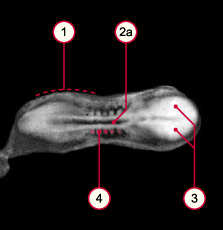 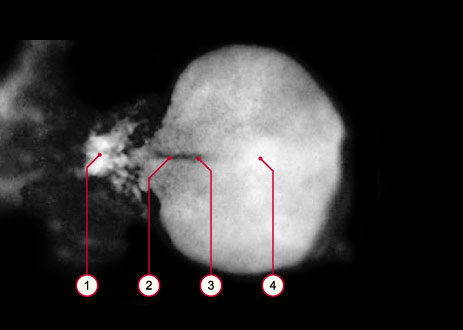 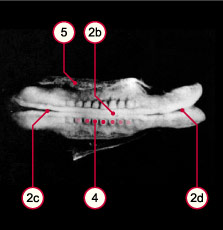 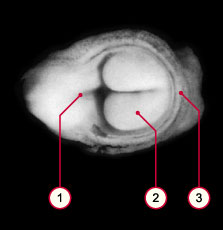 1 Amnion
2a Neural ridge2b Neural tube
2c Caudal neuroporus2d Rostral neuroporus
1 Yolk sac
2 Primitive streak
3 Primitive node
4 Germ disc
3 Neural folds
4 Somites
5 Yolk sac
1 Primitive streak2 Neural folds3 Amnion
EMBRYONIC DEVELOPMENT
week 4-6
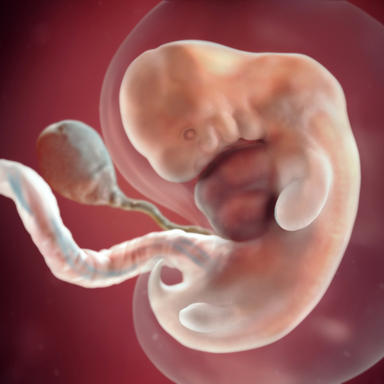 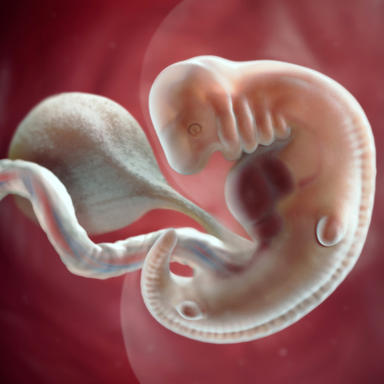 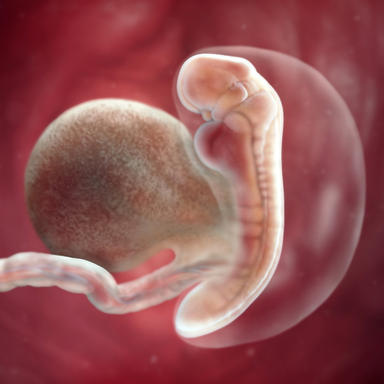 4W
5W
6W
Derivatives of endodermal pharyngeal pouches (parathyroid, thymus)
Adrenal gland
Heart and lungs descended to thorax
Innervation of limbs, differentiation of myoblasts
Face development – maxillary and mandibulary processes, palatine, choans
Telencephalon stratifies – archicortex, paleocortex and neocortex. Choroid plexus
Rotation of stomach
Pancreatic diverticula fuse
6W
Mesoderm segmentation
Primitive gut
Esophagotracheal diverticulum
Heart (starts beating day 22-23)
Limb buds
Primary brain vesicles, closing of neuropores
Differentiation of neural crest 
Origin of thyroid and anterior pituitary
Ectodermal placodes, optic vesicle
Liver diverticulum
Septum transversum
Segmentation of mesoderm continues
Posterior pituitary
Heart septation begins
Lung buds branch - pseudoglandular stage of lung development
Cochlea grows
Lens vesicle, nasal placodes
Fourth brain ventricle forms
Pharyngeal arches, ridges and pouches
Limb buds grow
Hematopoiesis in liver
Retinal pigment
EMBRYONIC DEVELOPMENT
week 8
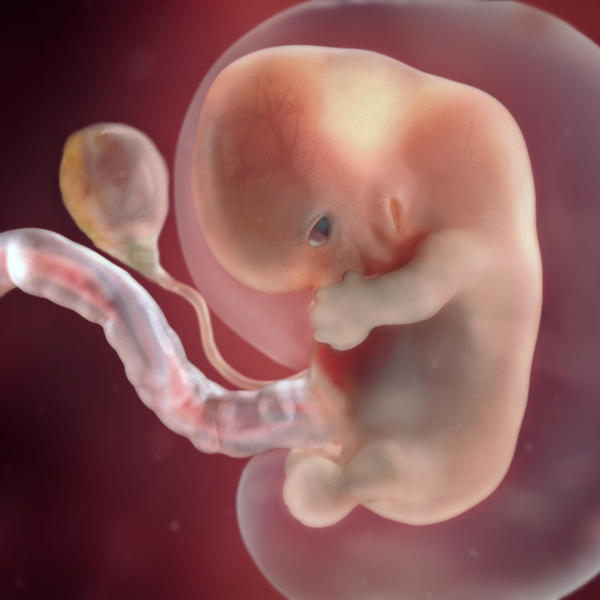 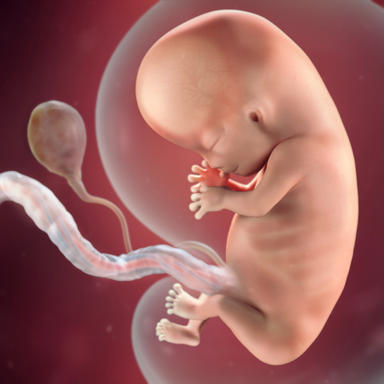 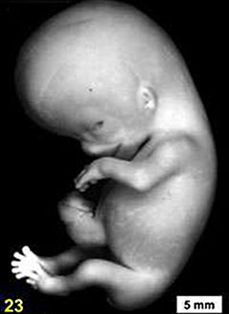 7-8W
8-9W
Joints of upper and later lower limbs allow rotation
Fingers grow
Stratification of cerebellar cortex
Perforation of anal membrane
Herniation of intestinal loops
Testes produce testosterone
Nose, meatus, eyelids, developer, external ears start to grow
Backbone - 33-34 cartilaginous vertebrae
Embryonic tail diminished
Secretion from endocrine pancreas
Growth of liver, growth and luminization of bile ducts
Ossification of limbs begin
Development of brain nuclei
LENGTH OF PREGNANCY
280 days (= 40 weeks = 10 lunar months) from the first day of the last menstruation
266 days (= 38 weeks) from ovulation (gestation age)
Calculation of term:  First day of the last menstruation + 1 year– 3 months + 7 days
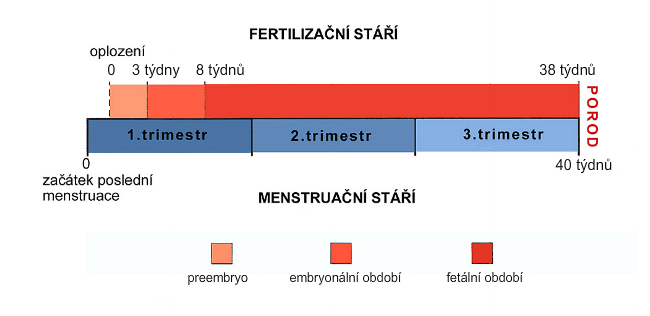 Conception age
Fertilization
0         3                 8 weeks
38 weeks
DELIVERY
40 weeks
Beginning of the last menstruation
Menstrual age
embryo
fetus
preembryo
FETAL DEVELOPMENT
month 4-5
60-70mm, 150 g
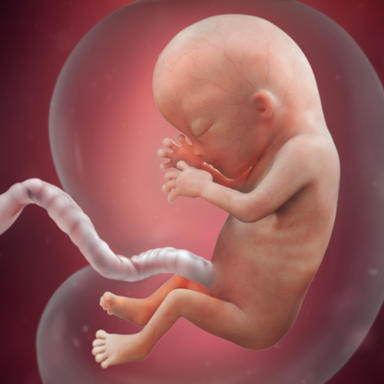 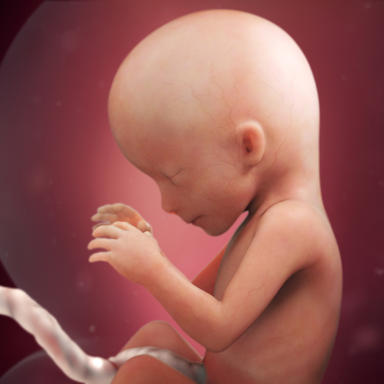 130mm, 450 g
3M
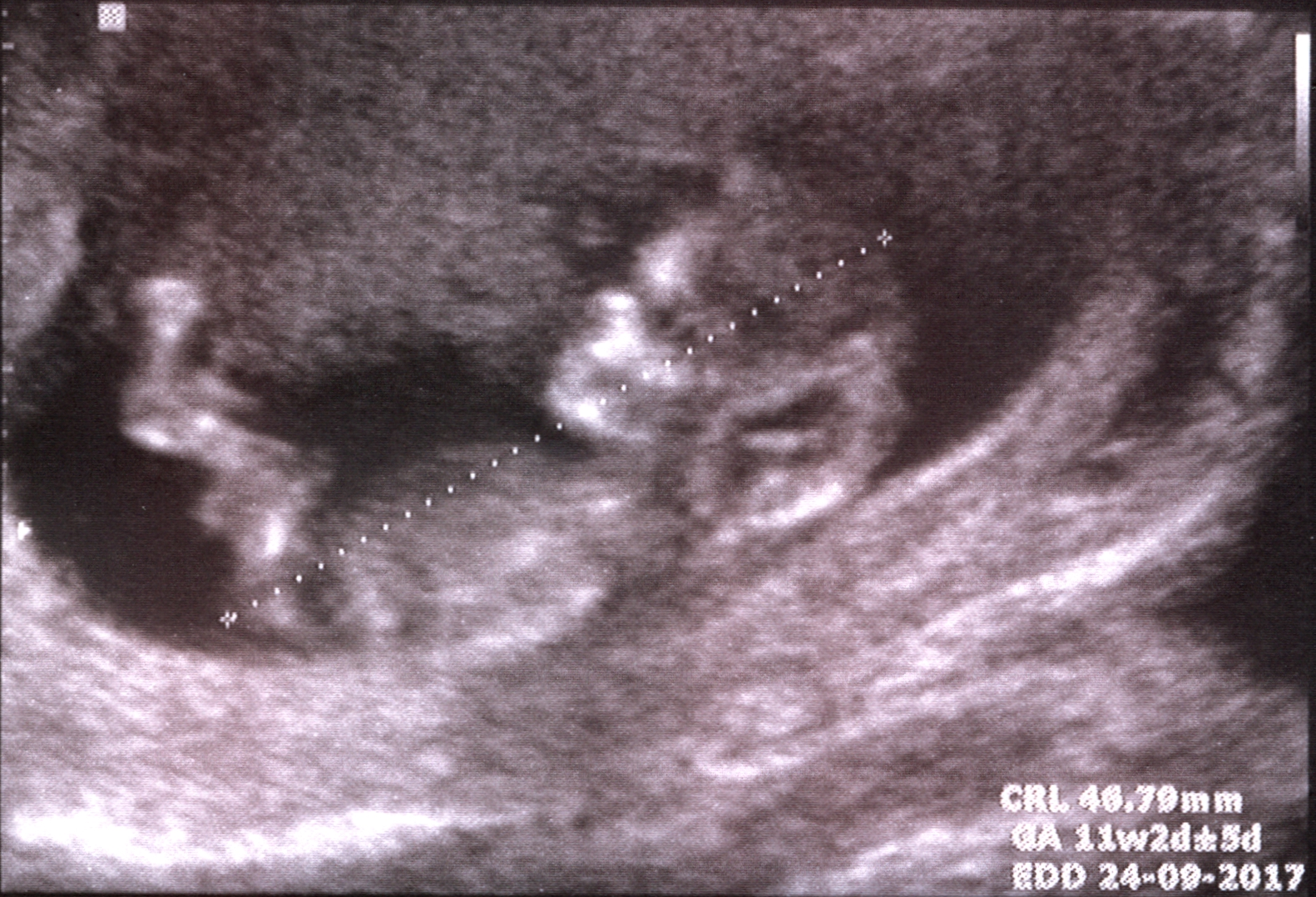 4M
Rapid growth of fetus
Ossification of skeleton
Face growths, mandible visible
Apparent external genitalia
Fetus swallows amniotic fluid – necessary for GIT development
Rapid growth of head (non-proportional to rest of body)
Eyelids fuse
Ossification centers visible by ultrasound examination
Development of external genitalia
Kidneys produce urine, other organs start to work
Skeletal muscles innervated
Physiological umbilical hernia, in 12th weeks reposition of intestinal loops
FETAL DEVELOPMENT
month 5-9
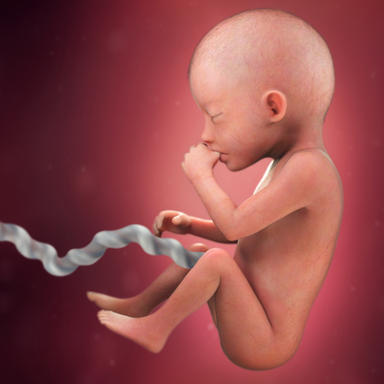 400mm, 2000g
160-200mm, 500-600 g
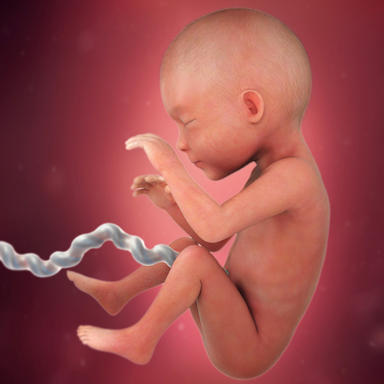 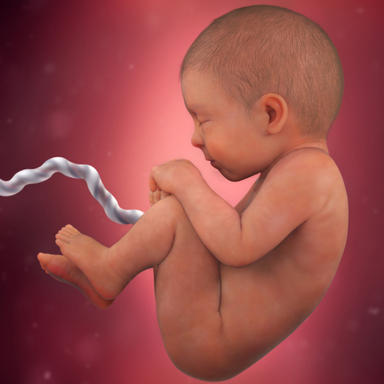 300mm, 800-900 g
8-9M
5M
6-7M
Limbs growth
Mother feels fetal movements
Vernix caseosa, lanugo
Short hairs and eyelashes
Fetus reacts to sound and later to light
Lungs start to produce surfactant
Limit of viability
Eyelids open
Wrinkled skin with visible capillaries
Subcutaneous fat
Hairs grow
Maturing of organ systems
Subcutaneous fat accumulates in limbs
Smooth, red skin
Hallmarks of full term fetus
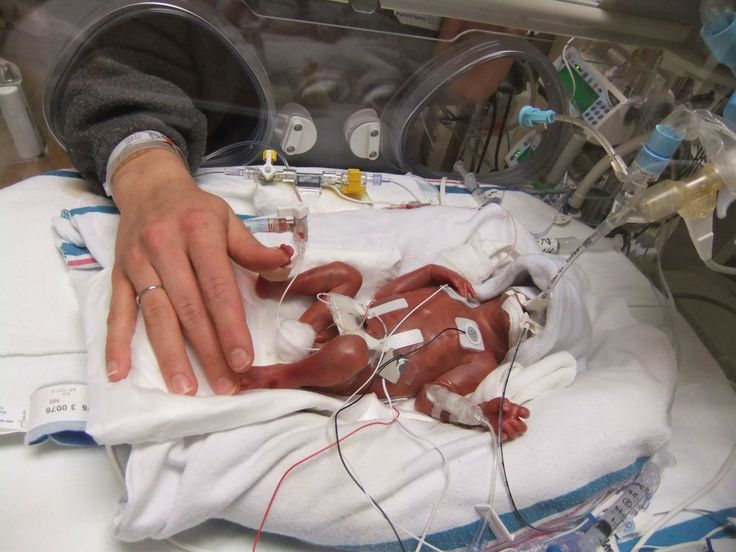 FULLTERM NEWBORN
LENGTH OF PREGNANCY  FETAL MATURITY
Full term – related to length of pregnancy (menstrual age)
preterm (<37 weeks)
full term (38 – 40 weeks)
after term (>42 weeks) (meconium in amniotic fluid) 
Fetal maturity – development of fetus: mature X immature
HALLMARKS OF FETAL MATURITY
Major:
length (50 – 51 cm),
weight (around 3500 g, physiological range 2500 - 4000g),
head sizes
boys - testes in scrotum, girls - labia majora over labia minora
Minor:
eutrophic fetus, subcutaneous fat
skin is not blue (no cyanosis), lanugo remains on shoulders and back,
eyelashes, hairs several cm long, nails over fingertips
cranial bones hard, anterior and posterior fontanelle are palpable, and separated
newborn cries and moves (Apgar score)
FULLTERM NEWBORN
HEAD SIZE
Diameter bitemporalis – 8,00 cm
(join of the most distant points on sutura coronaria)
Diameter biparietalis – 9,5 cm
(join of midpoints of tubera parietalia)
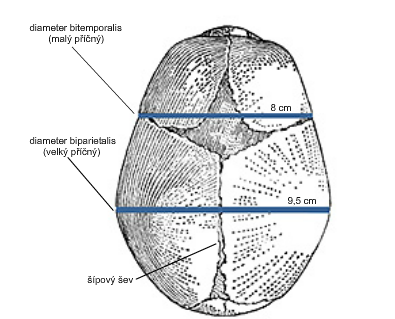 Diameter bitemporalis
Diameter biparietalis
FULLTERM NEWBORN
HEAD SIZE
Oblique sizes:
Diameter frontooccipitalis – 12.0 cm (join of forehead midpoint and most distant point of occiput)
Circumferentia frontooccipitalis – 34.0 cm
Diameter suboccipitobregmatica – 9.5 cm (join of protuberantia occipitalis externa and midpoint of large fontanelle)
Circumferentia suboccipitobregmatica – 32.0 cm
Diameter mentooccipitalis – 13.5 cm (join of chin midpoint and most distant point of occiput)
circumferentia mentoocipitalis – 35 - 36 cm
Diameter biacromialis – 12.0 cm, circumferentia biacromialis – 35 cm
(join of acromion – acromion)
Diameter frontooccipitalis
Diameter suboccipitobregmatica
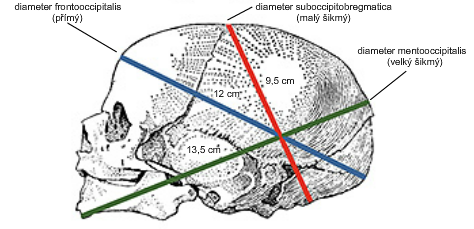 Diameter mentoooccipitalis
RULE OF HASSE
RELATIONSHIP BETWEEN AGE AND LENGTH OF FETUS
RULE OF HASSE 
forensic medicne
3. – 5. lunar month: length in cm = square of month
6. – 10. lunar month: length in cm  = months multiplied by 5
FETUS IN UTERUS
1. LIE (SITUS) = relationship of the long axis of the fetus to that of the mother
longitudinal: (99 %)
transverse: (1 %) perpendicular axes
  oblique: unstable  longitudinal or transverse position
2. POSITION (POSITIO) = fetal backbone relative to uterus ridge
 first= left (back to the left)
 second= right (back to the right) 
 first/second common/less common

3. FETAL HABITUS (HABITUS) = relationship of one fetal part to another
 regular = head and limbs in flexion
 irregular = everything else

4. PRESENTATION (PRAESENTATIO) = that part of the fetus lying over the pelvic inlet; the presenting body part of the fetus.
 occiput (most common)
 vertex, forehead, face (1%)
 breech 
 trunk, shoulder
FETUS IN UTERUS
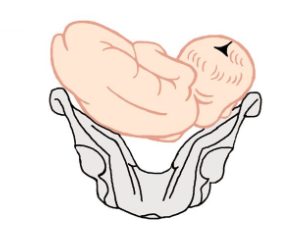 1. LIE (SITUS) = relationship of the long axis of the fetus to that of the mother
longitudinal: (99 %)
transverse: (1 %) perpendicular axes
  oblique: unstable  longitudinal or transverse position
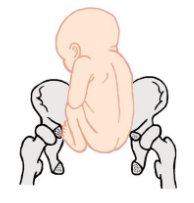 longitudinal - occiput
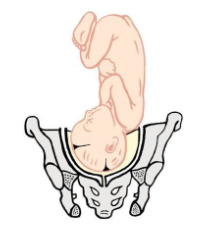 longitudinal - breech
transverse
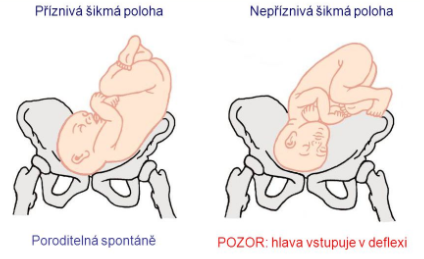 oblique
FETUS IN UTERUS
2. POSITION (POSITIO) = fetal backbone relative to uterus ridge
 first= left (back to the left)
 second= right (back to the right) 
 first/second common/less common
 tranverse
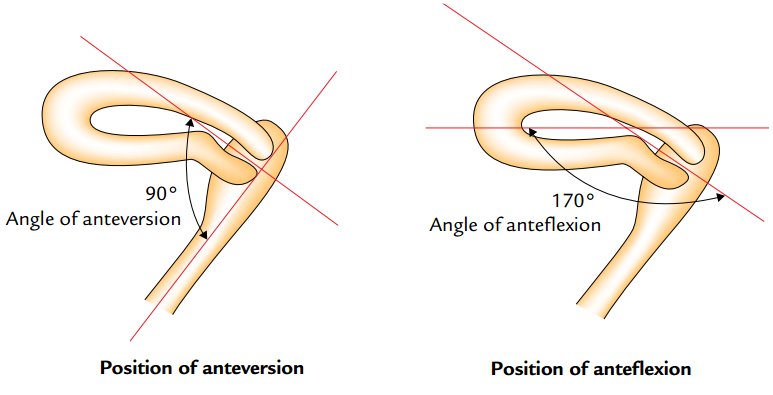 Note: Normally uterus is in anteversion and anteflexion (rarely retroversion, retroflexion)
In late pregnancy, uterus is in dextroversion and dextrotorsion (rarely sinistroversion, sinistrotorsion)
POSITION OF FETUS
1. LESS COMMON
2. COMMON
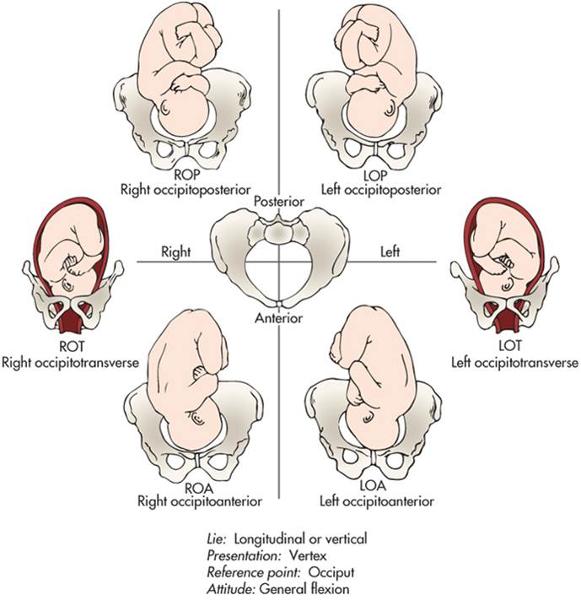 sinistroversion 
sinistrotorsion
dextroversion 
dextrotorsion
2. LESS COMMON
1. COMMON
sinistroversion 
sinistrotorsion
dextroversion 
dextrotorsion
POSITION OF FETUS
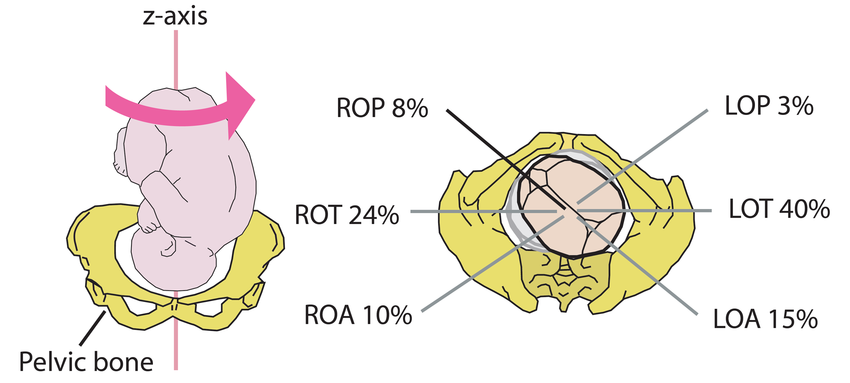 FETUS IN UTERUS
3. FETAL HABITUS (HABITUS) = relationship of one fetal part to another
 regular = head and limbs in flexion
 irregular = everything else
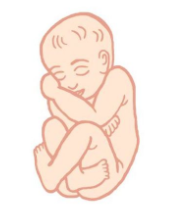 HABITUS
irregular (any other)
regular
HABITUS AND PRESENTATION
4. PRESENTATION (PRAESENTATIO) = that part of the fetus lying over the pelvic inlet; the presenting body part of the fetus.
 occiput (most common)
 vertex, forehead, face (1%)
 breech 
 trunk, shoulder
PRESENTATION
vertex
forehead
face
occiput
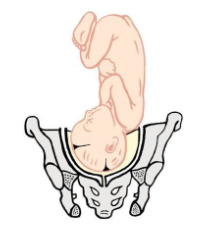 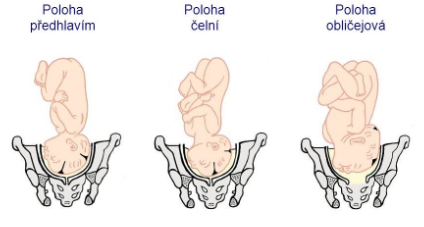 PHYSIOLOGICAL IMPOSITION OF FETUS IN UTERUS
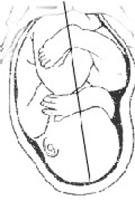 LIE LONGITUDINAL - HEAD FIRST
POSITION FIRST COMMON
HABITUS REGULAR
PRESENTATION - OCCIPUT
INTRODUCTION TO TERATOLOGY
Congenital disorders – due to abnormal developmental events 
Genetic (inherited) or nongenetic (external) causes
Teratogens

Life style (alcohol, smoking, drugs)
Infections (rubeola, HIV, toxoplasmosis)
Lack or abundance of key substances (folic acid  retinoids)
Chronic diseases (medical treatment)
Physical (temperature, radiation)
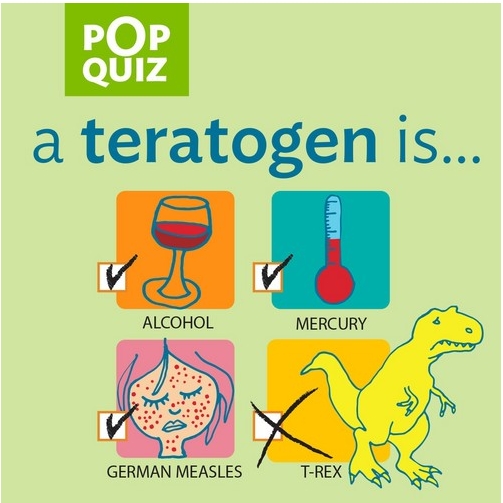 INTRODUCTION TO TERATOLOGY
Critical developmental periods
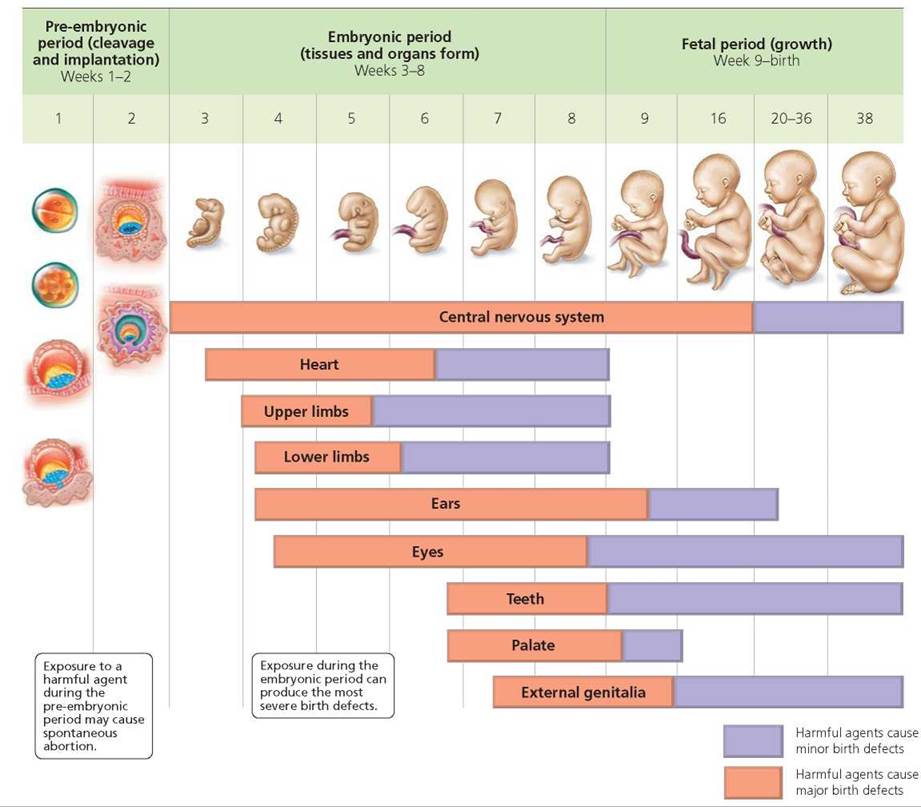 INTRODUCTION TO PRENATAL DIAGNOSTICS
Interdisciplinary care – biochemistry, genetics, gynecology and obstetrics, neonatology – parts of fetal medicine
Revealing high risk pregnancies, access to preventive and therapeutic care
Preventing delivery of fetuses with severe congenital malformations
Support of delivery of genetically high-risk babies
Planning and providing clinical care
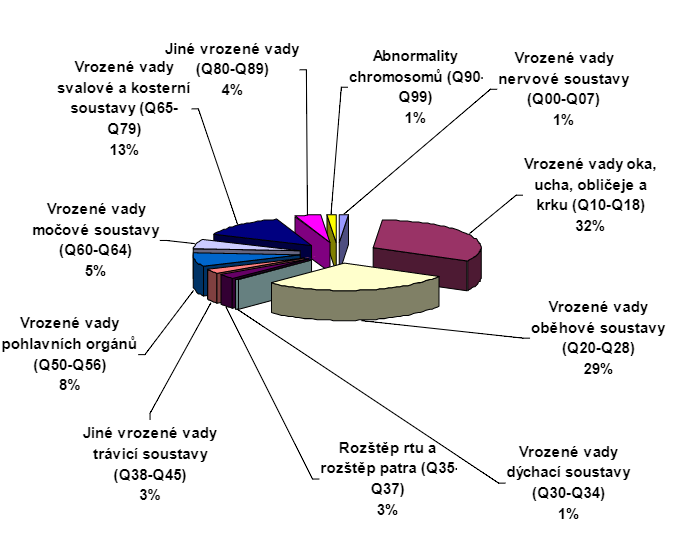 Genetic counselling
Biochemical and ultrasound screening
Karyotyping and DNA diagnostics
Clinical diagnostics
Indication:
congenital disorders in family
positive screening in 1st or 2nd trimester
abnormal finding by ultrasound
maternal age (over 35 years)
ČR 1994-2008
GENETIC COUNSELING
Anamnesis (case history)
Preconception counselling
Explaining of examination results, causes, clinical symptoms, therapeutic options
Minimization of risk of repeated disease
Providing diagnosis and information for free choice
Providing precise diagnosis and risk estimation
Providing care during pregnancy and later
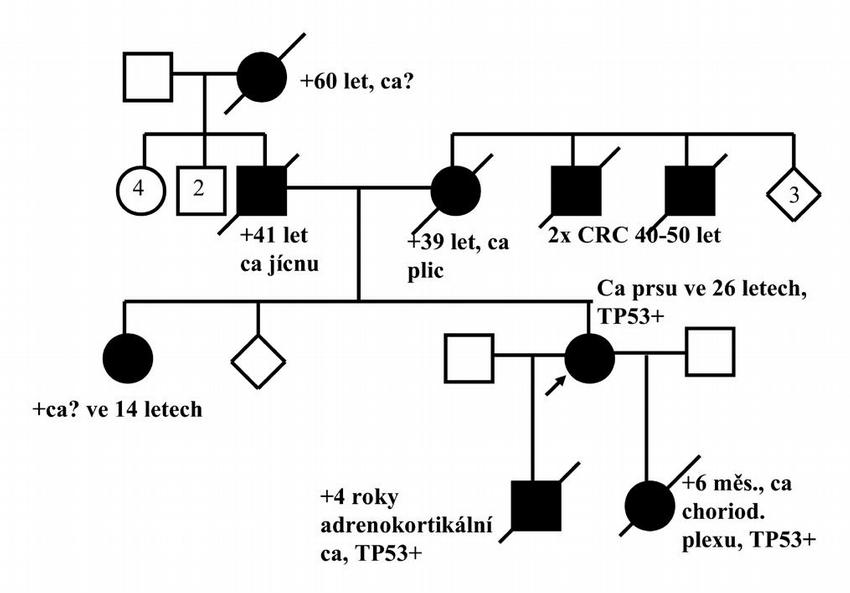 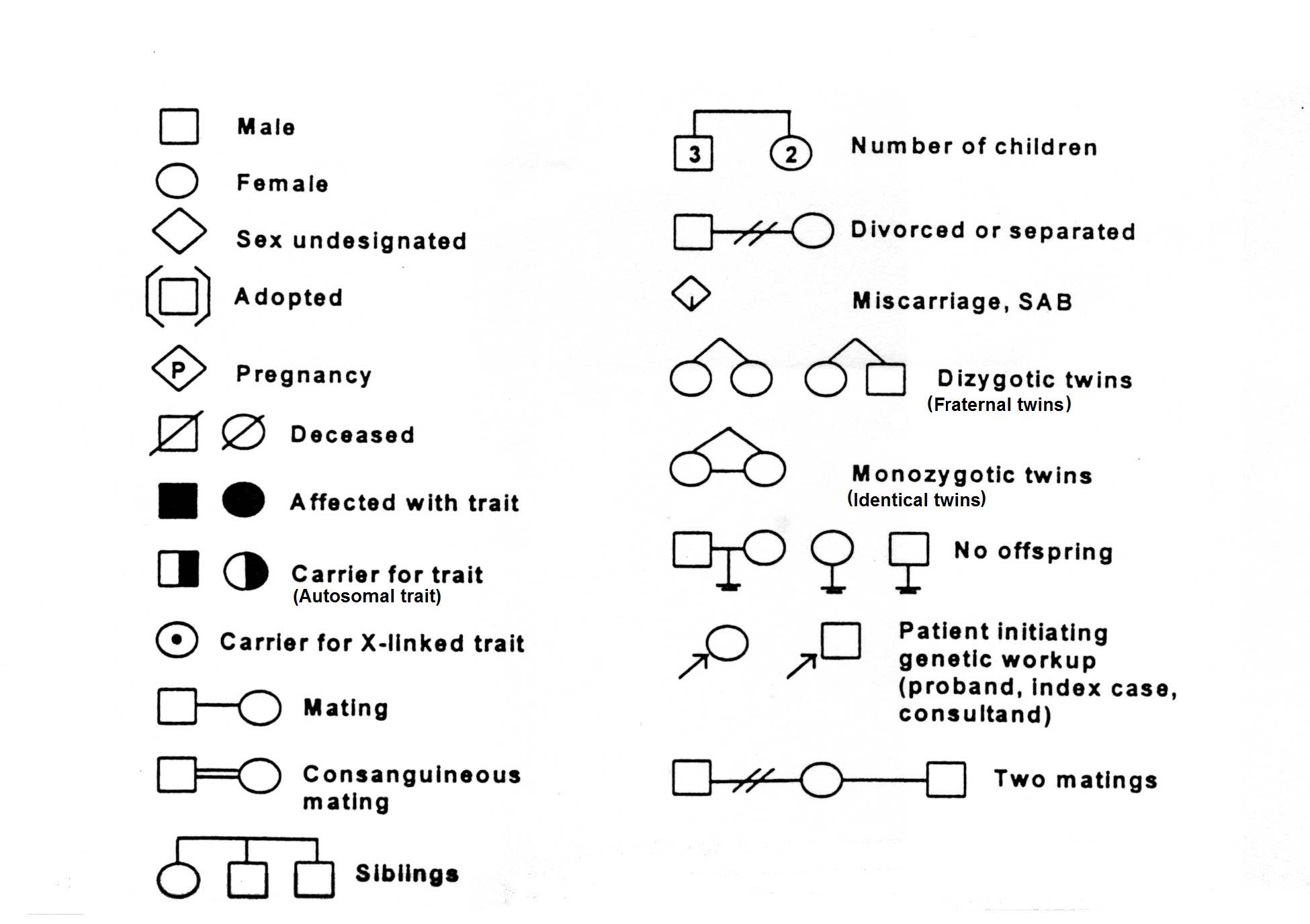 NONDIRECTIVE
ALL EXAMINATIONS AND PROCEDURES ARE VOLUNTARY
BIOCHEMICAL SCREENING
Non invasive
Revealing high risk pregnancies – chromosomal aberrations and clefts 
Screening is not a diagnostics  further examinations (amniocentesis, karyotype, US) 

Tests between weeks 14-16 („TRIPLE test“)
low sensitivity and specificity (50-60%), high false positivity  (70%)
AFP, E3, hCG
chromosomal aberrations, abnormal closing of neural tube, defects of body walls

Combined screening in week 11-13
chromosomal aberrations  – Down: 47,XY,+21, Edwards: 47,XY,+18, Patau 47,XY,+18
US –nuchal translucence, NT
PAPP-A, hCG (multiplies of median, MoM)
age included in algorithm
output: screening positive vs. negative (limit 1:100)
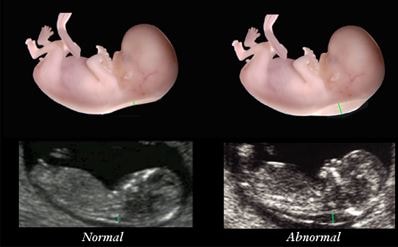 INVASIVE DIAGNOSTICS
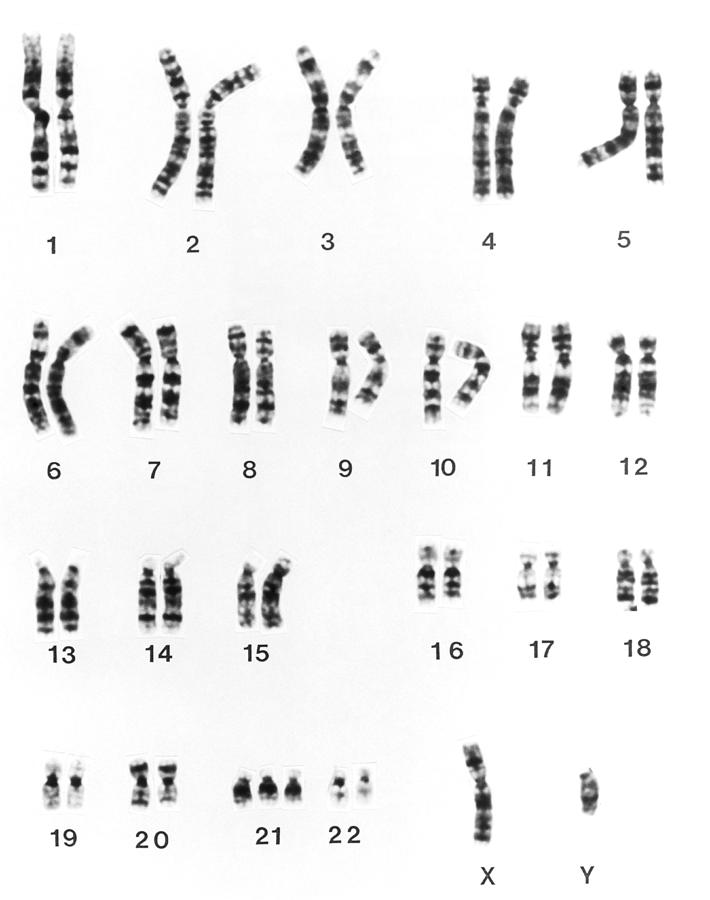 Amniocentesis
16th-20th week
US controlled amniotic fluid aspiration
Cell culture, karyotype
Risk of miscarriage 0.5-1%

Chorion villus biopsy
10th-13th week
Karyotype, molecular genetic examination
Risk 0.5-1%

Cordocentesis
22nd week
Sampling of venous umbilical blood
Now diagnostics and therapy of blood diseases (anemia, infections), or diagnostics in multiple pregnancies
Risk 1%

Fetoscopy
Transabdominally (earlier transcervically)
Visualization and fetal biopsy
Risk 3-10%, done rarely
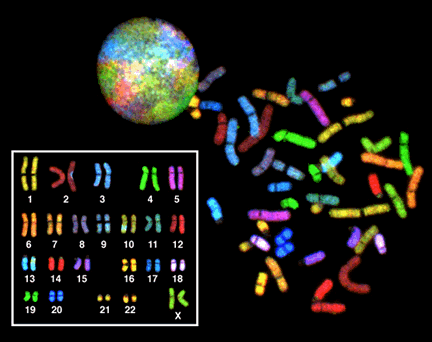 ULTRASOUND DIAGNOSTICS
6-8th week
confirmation of pregnancy, heart action
number of fetuses

13-14th week
nuchal translucence (risk > 3 mm)
nasal bone (present  absent), minor markers (omphalocele, tricuspidal regurgitation, abnormality in ductus venosus flow, enlargement of urinary bladder-megavesica)
fetal size

20-22nd week
detailed screening
fetal biometry (biparietal diameter, head circumference, length of femur)
head and CNS (shape, cavity in septum pellucidum, ventricles, cerebellum, cisterna magna), face (lip, jaws, nose, orbits, profile), heart (action, size, axis, 4-chamber projection, outflow tracts, ...), thorax (pathological structures), abdominal cavity (stomach, intestine, kidneys, urinary bladder, umbilicus and umbilical vessels), backbone, limbs, palms, feet
placenta, volume of amniotic fluid

30th week 
fetal size
volume of amniotic fluid
placenta (exclusion of placenta praevia)
ADVANCEMENTS IN MOLECULAR GENETICS
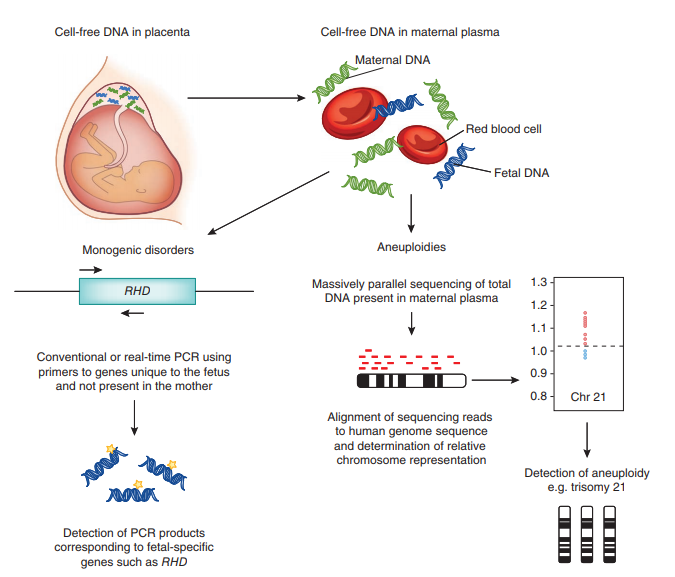 Analysis of cell-free fetal DNA in maternal blood
Since 12th week
Massive paralell sequencing (Next-Gen Sequencing)
Common aneuploidies (trisomy 21,13,18)
Monogeneous disorders
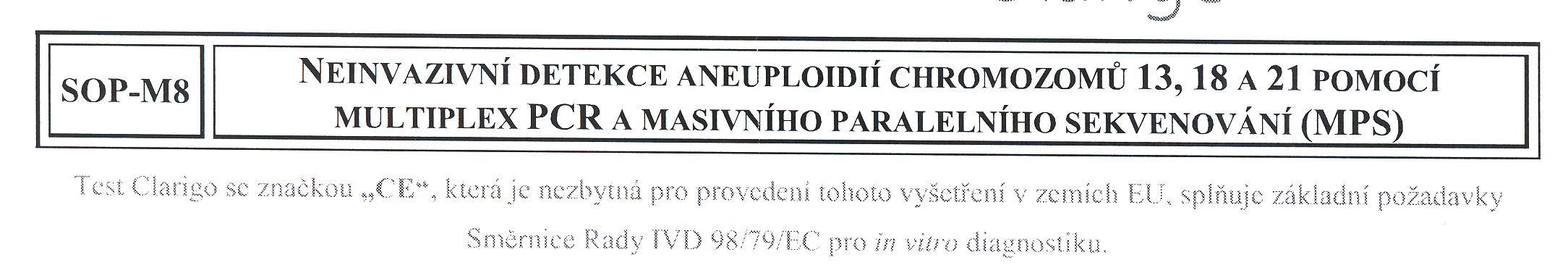 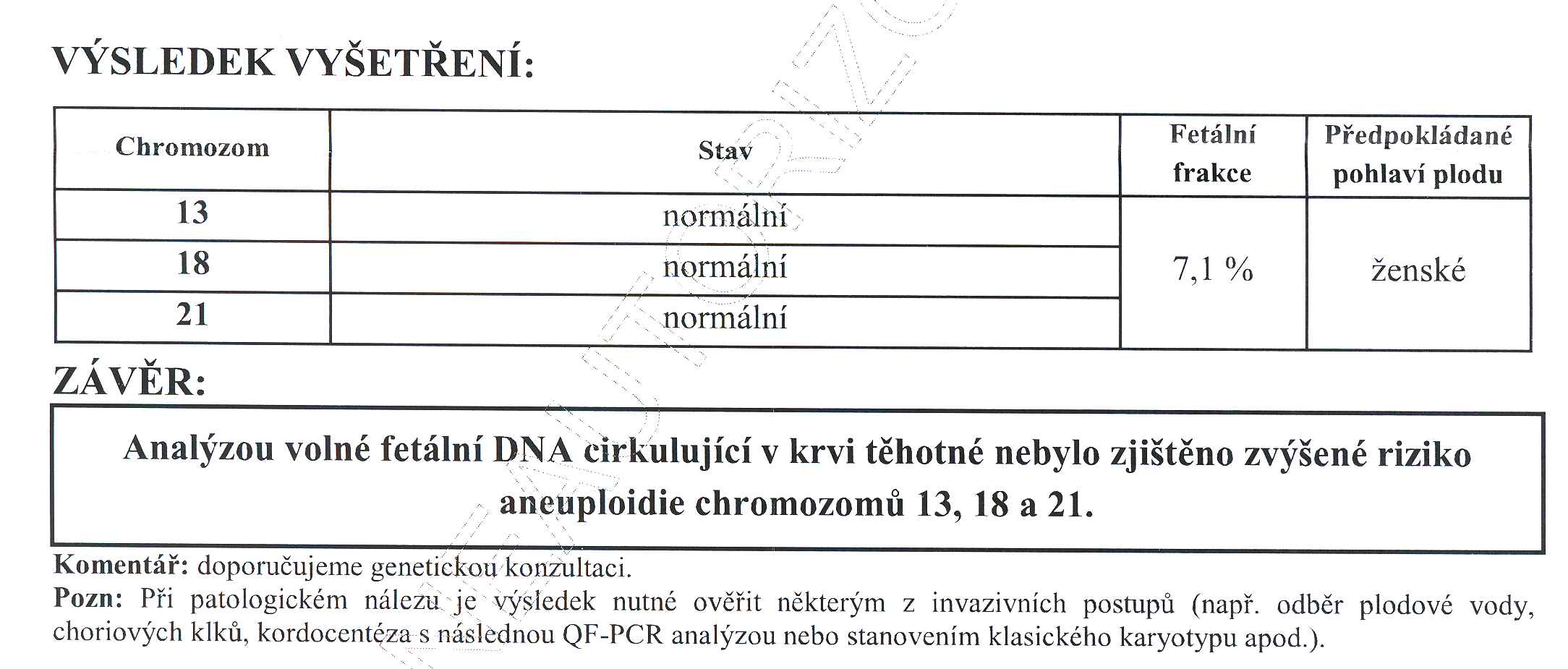 Thank you for attention
Questions and comments
pvanhara@med.muni.cz
http://www.med.muni.cz/histology
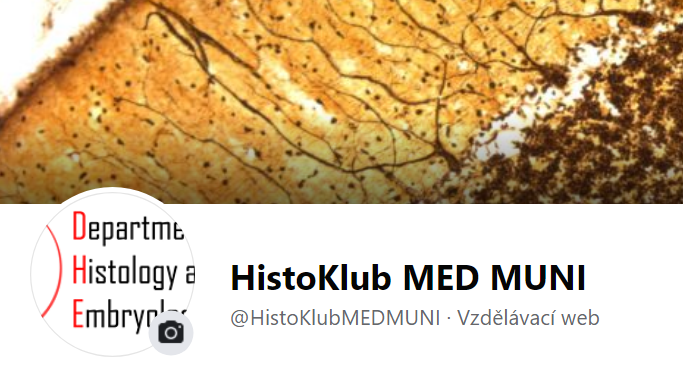